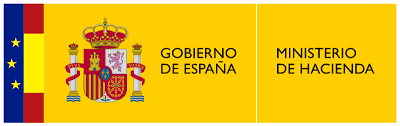 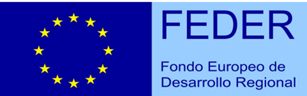 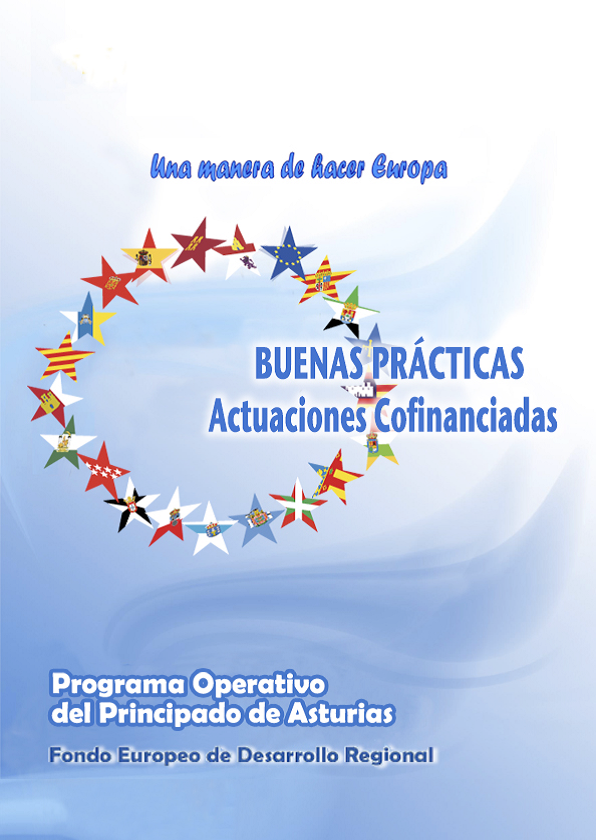 EDIFICIO ADMINISTRATIVO DE SERVICIOS MÚLTIPLES DE GIJÓN
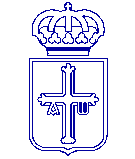 Gobierno del Principado de Asturias
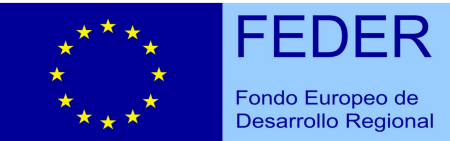 EDIFICIO ADMINISTRATIVO DE SERVICIOS MÚLTIPLES DE GIJÓN
Proyecto: Rehabilitación del inmueble para convertirlo en un moderno edificio, energéticamente eficiente, que sea la sede de las distintas oficinas que el Gobierno del Principado de Asturias tiene diseminadas por la ciudad
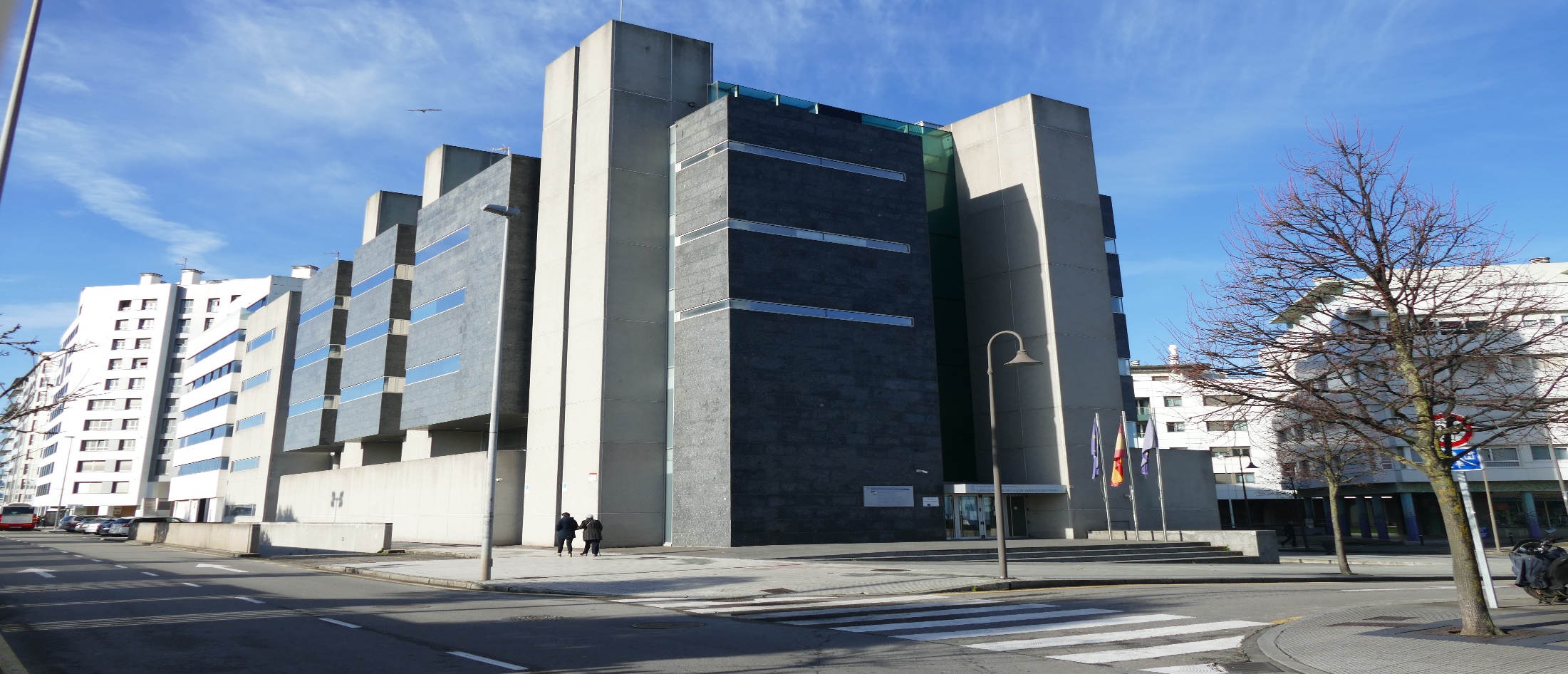 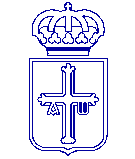 Gobierno del Principado de Asturias
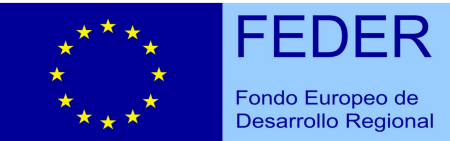 EDIFICIO ADMINISTRATIVO DE SERVICIOS MÚLTIPLES DE GIJÓN
UBICACIÓN
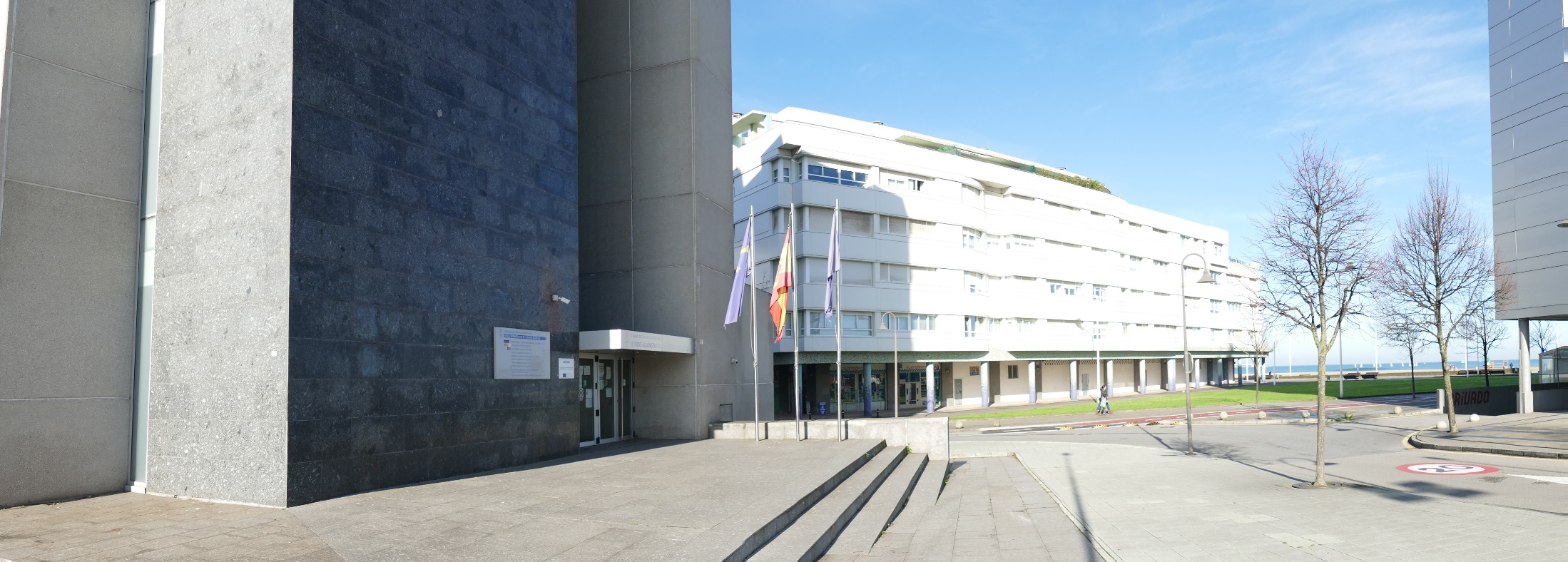 Edificio administrativo
Situado en Gijón (Asturias), el municipio más poblado, con 272.202 habitantes
Zona oeste de la ciudad
Parcela: 1.149 m2
Superficie construida: 6.448,33m2
Planta Sótano, Baja, 4 plantas y ático
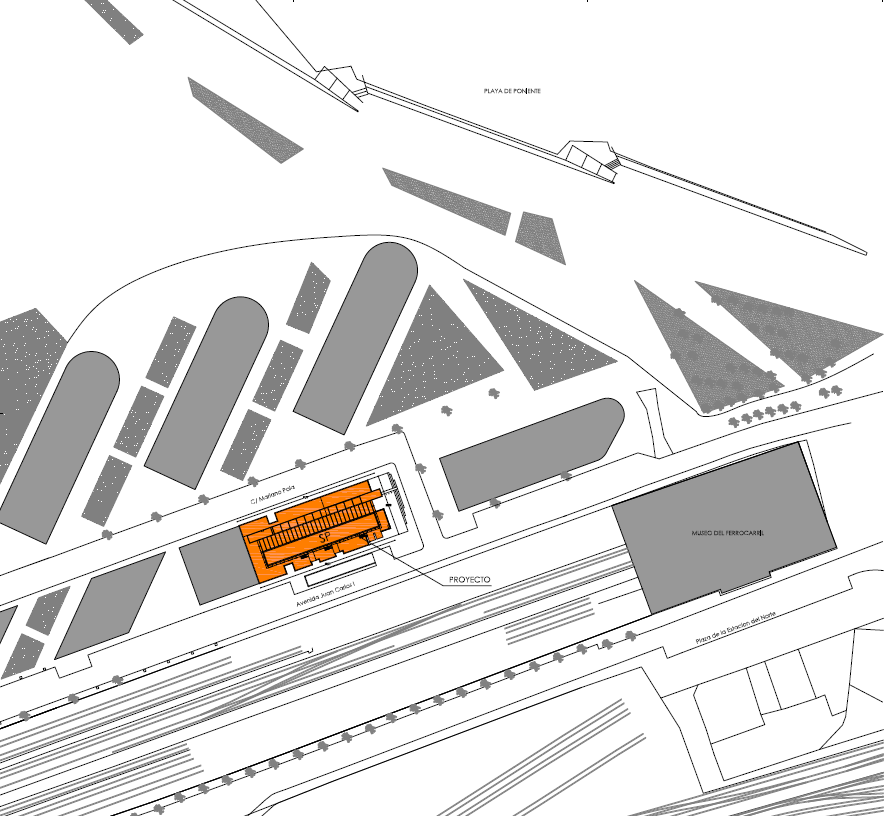 Playa de Poniente
Edificio Residencial
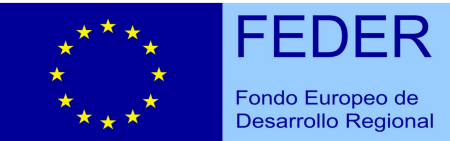 EDIFICIO ADMINISTRATIVO DE SERVICIOS MÚLTIPLES DE GIJÓN
HISTORIA DEL EDIFICIO
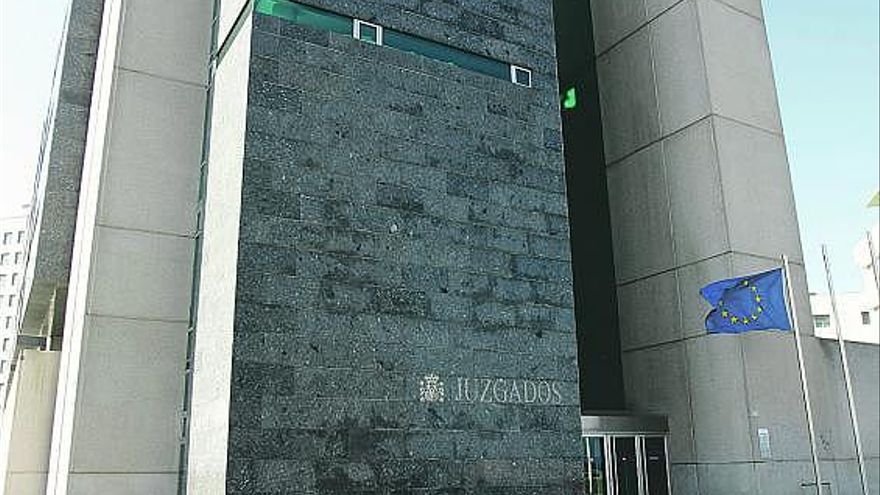 Originalmente edificio judicial, 
     sede de los Juzgados Penales
     de la ciudad
Inaugurado en 1998
Sin uso desde 2013
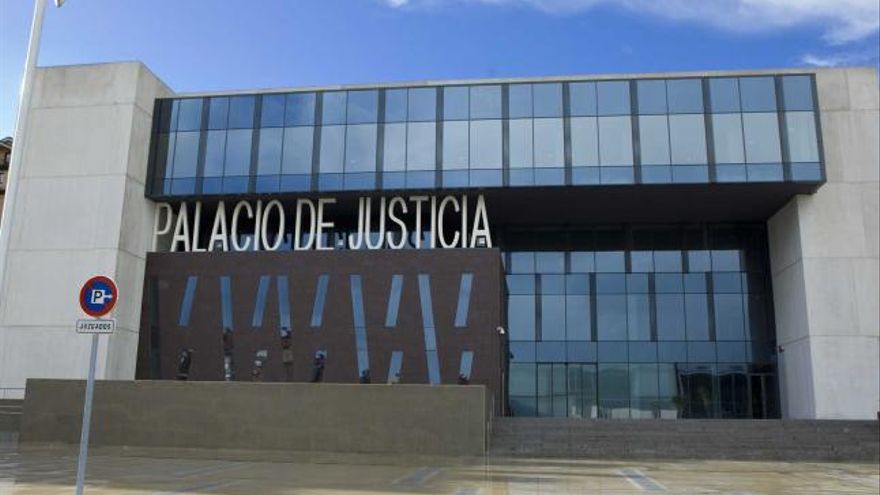 Nuevo Palacio de Justicia
Inaugurado en 2013 para acoger a más 400 funcionarios que desempeñan sus funciones en 30 órganos judiciales y ocupan un complejo con una extensión total de 23.000 m2
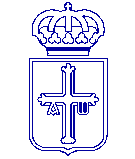 Gobierno del Principado de Asturias
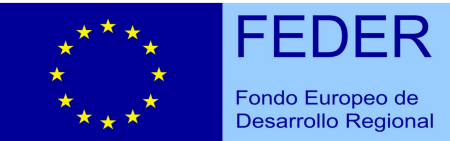 EDIFICIO ADMINISTRATIVO DE SERVICIOS MÚLTIPLES DE GIJÓN
FINANCIACIÓN DE LA ACTUACIÓN (I)
Plan de Evaluación específico del Programa Operativo FEDER del Principado de Asturias 2014-2020
Objetivo temático 4: Economía baja en carbono
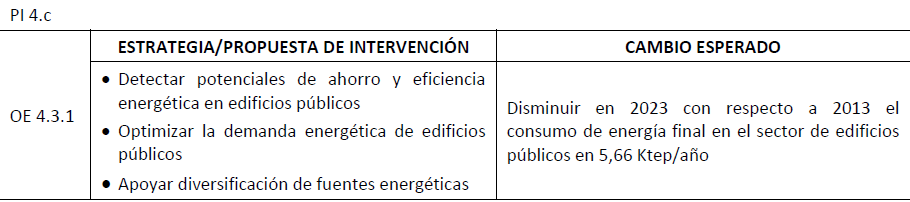 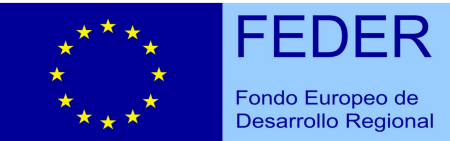 EDIFICIO ADMINISTRATIVO DE SERVICIOS MÚLTIPLES DE GIJÓN
FINANCIACIÓN DE LA ACTUACIÓN (II)
Denominación
      Adecuación de edificio en la Avenida Juan Carlos I en Gijón
      para edificio administrativo de bajo consumo energético
      (expediente OB-01/16)
Consejería implicada
HACIENDA Y SECTOR PÚBLICO DEL PRINCIPADO DE ASTURIAS
Dirección General de Patrimonio y Sector Público
Servicio Técnico de Gestión Patrimonial
Datos principales
Coste de la operación: 2.849.764,15 €
Cofinanciación FEDER: 80%
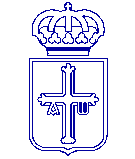 Gobierno del Principado de Asturias
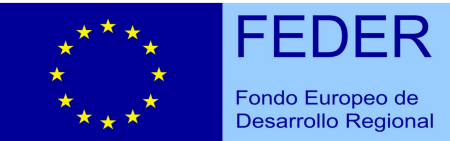 EDIFICIO ADMINISTRATIVO DE SERVICIOS MÚLTIPLES DE GIJÓN
OBJETIVOS DE LA ACTUACIÓN
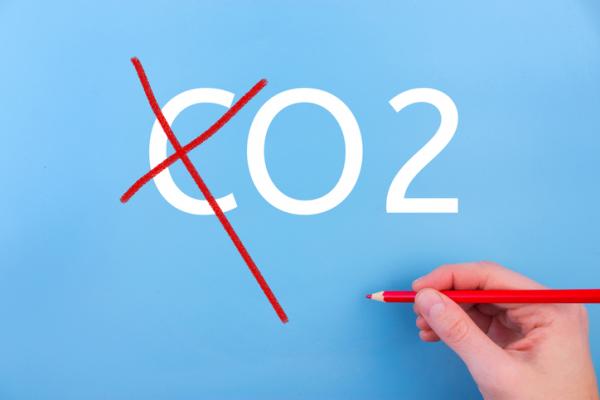 Disminución del consumo anual de energía primaria: 978.856,49 KWh/año
Reducción de 143,65 toneladas al año de emisiones de CO2
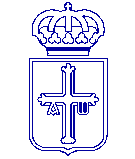 Gobierno del Principado de Asturias
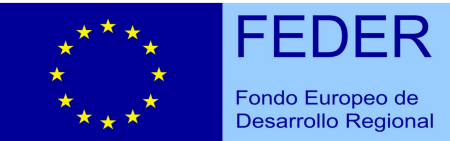 EDIFICIO ADMINISTRATIVO DE SERVICIOS MÚLTIPLES DE GIJÓN
PROYECTO DE BUENAS PRÁCTICAS ¿PORQUÉ?
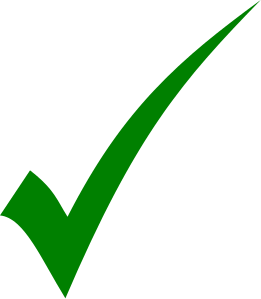 Difusión
Innovación
Adecuación a objetivos
Resolución problemas servicios públicos
Mejora servicio a la ciudadanía
Sostenibilidad ambiental
Sinergias con otras políticas o instrumentos de intervención pública
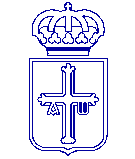 Gobierno del Principado de Asturias
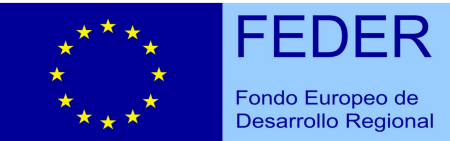 EDIFICIO ADMINISTRATIVO DE SERVICIOS MÚLTIPLES DE GIJÓN
Difusión (I): Ejecución de las obras y placa permanente
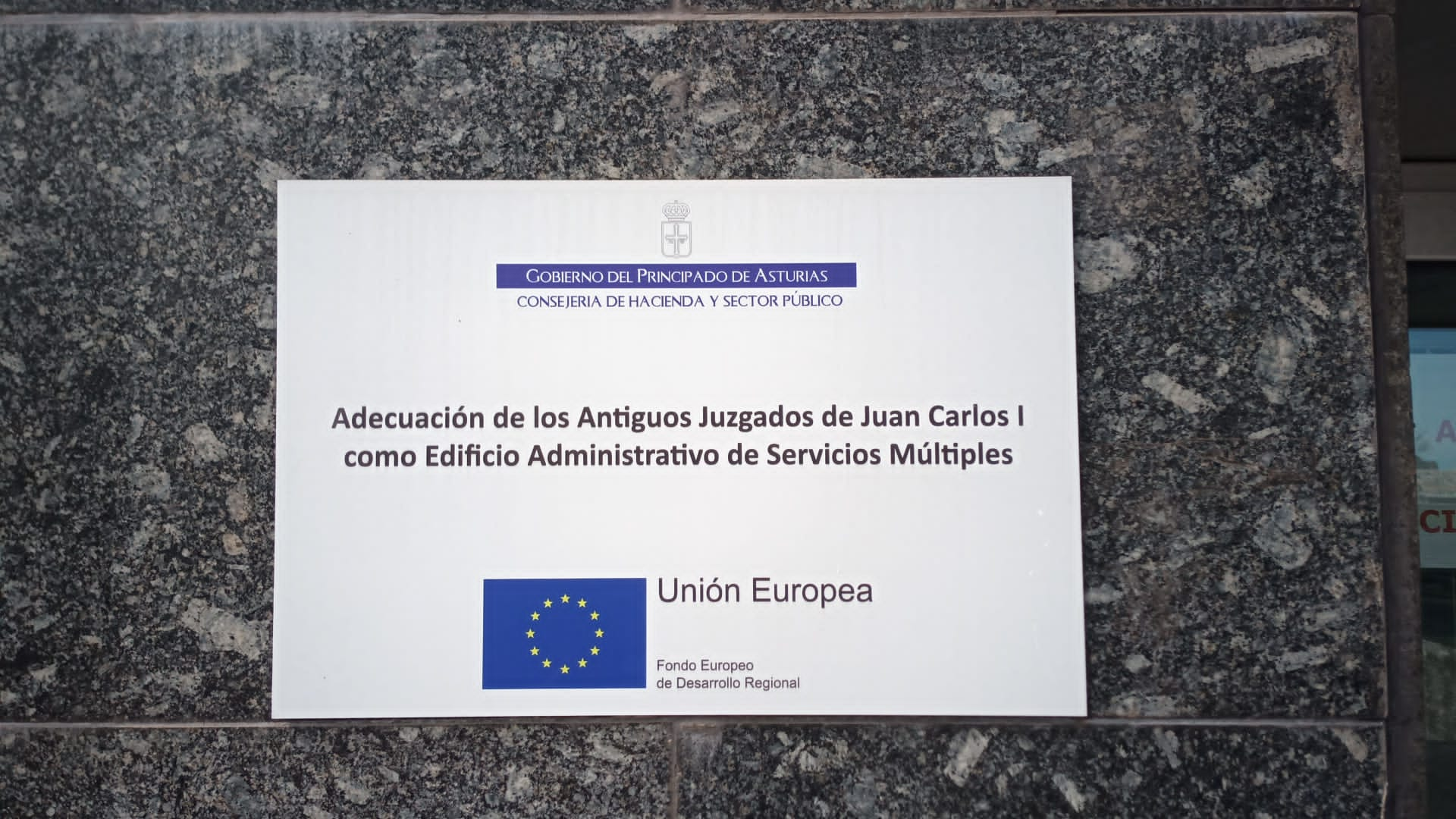 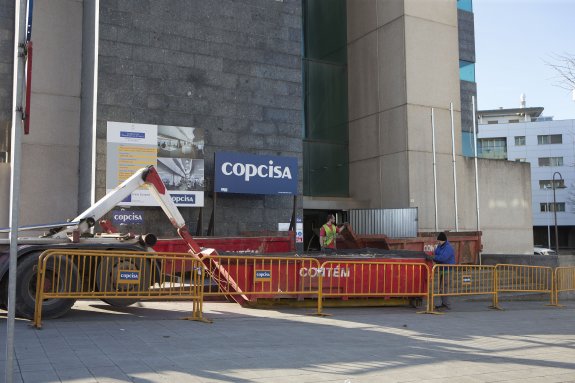 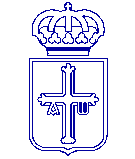 Gobierno del Principado de Asturias
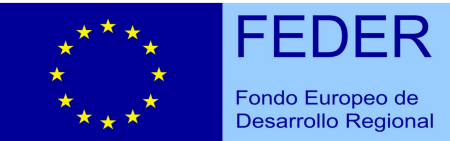 EDIFICIO ADMINISTRATIVO DE SERVICIOS MÚLTIPLES DE GIJÓN
Difusión (II): Web del Principado
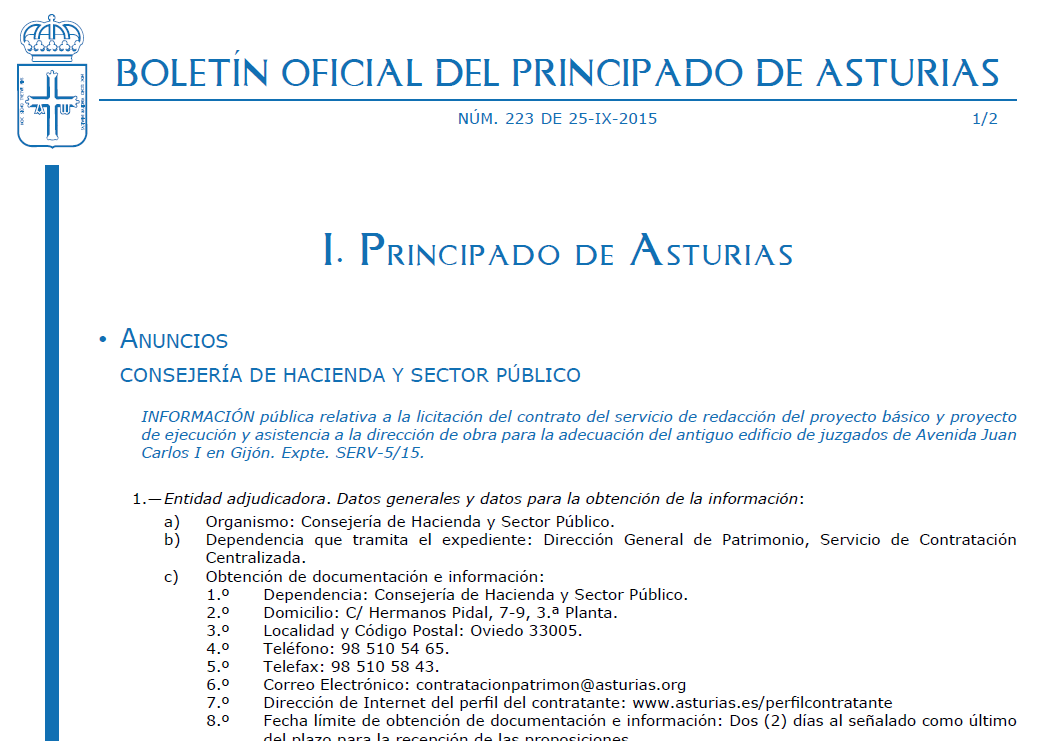 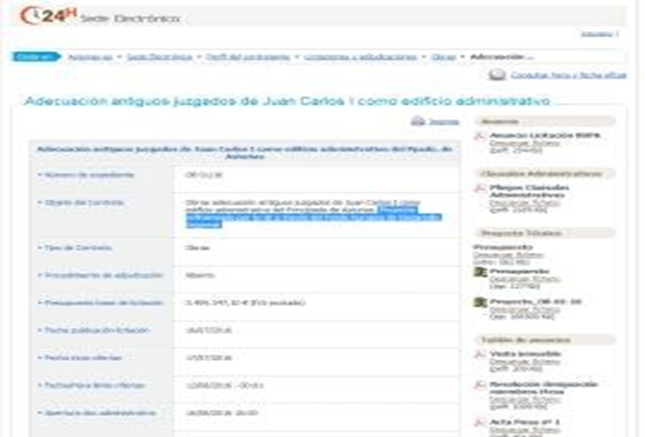 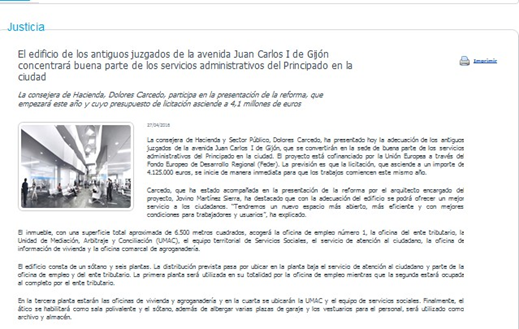 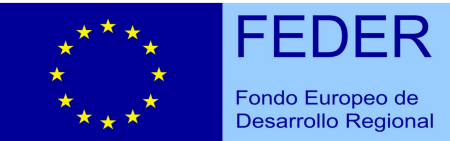 EDIFICIO ADMINISTRATIVO DE SERVICIOS MÚLTIPLES DE GIJÓN
Difusión (III): Prensa regional
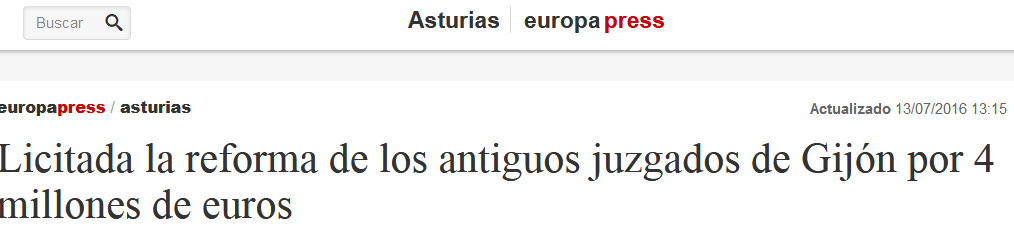 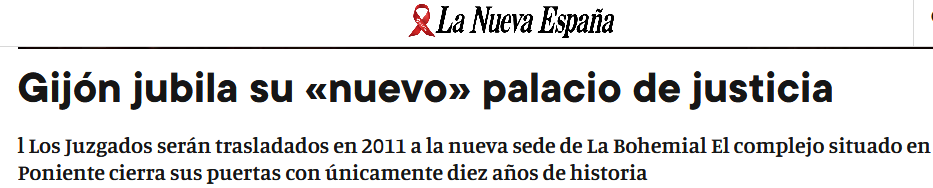 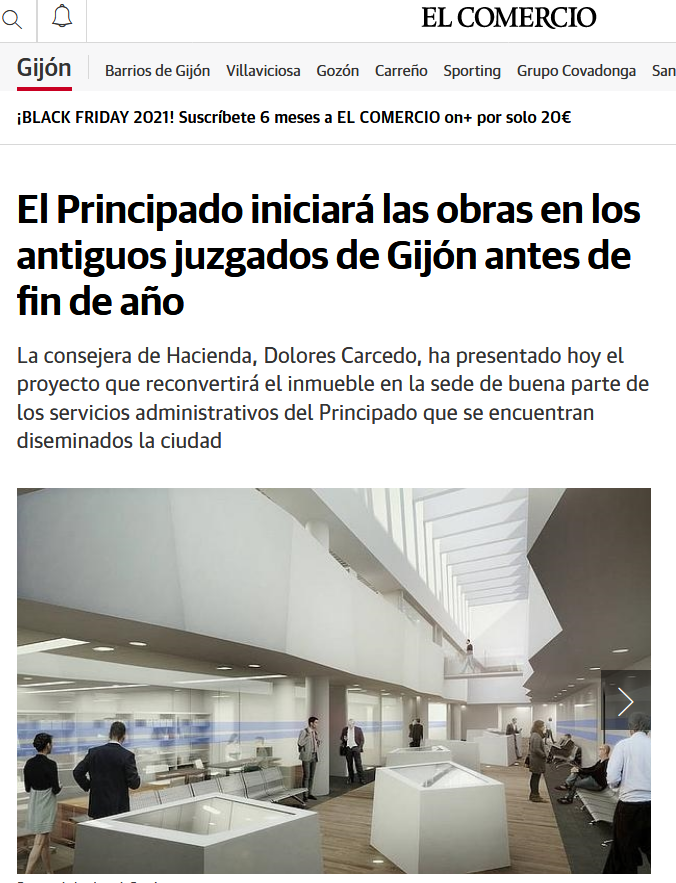 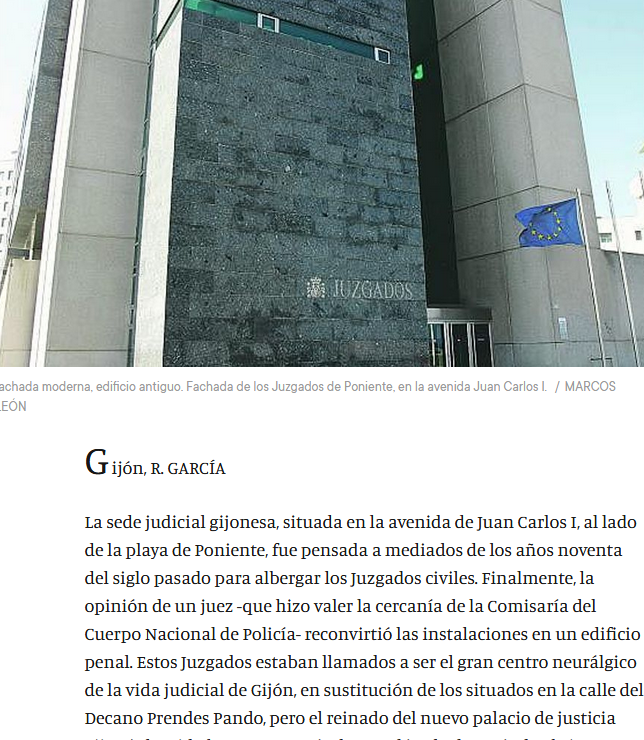 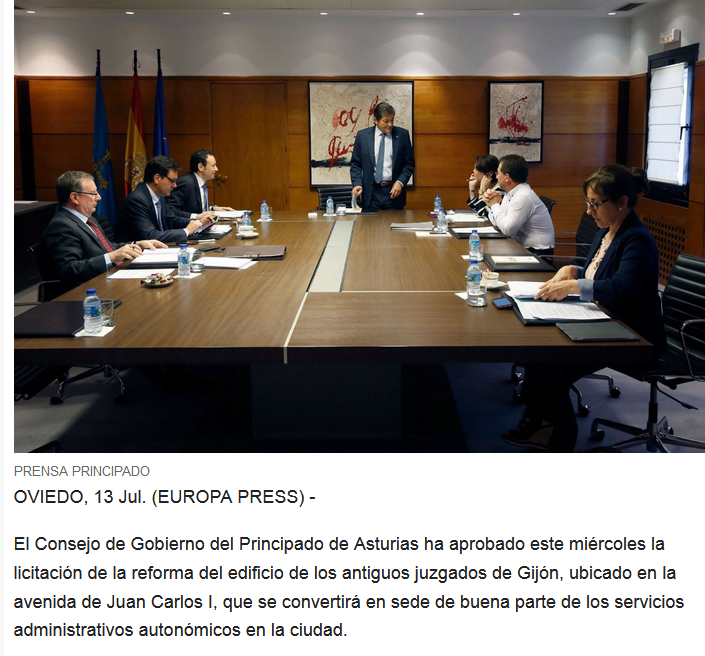 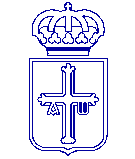 Gobierno del Principado de Asturias
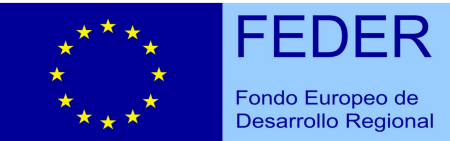 EDIFICIO ADMINISTRATIVO DE SERVICIOS MÚLTIPLES DE GIJÓN
Difusión (IV): Jornada informativa de puertas abiertas
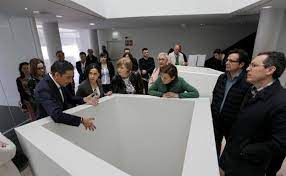 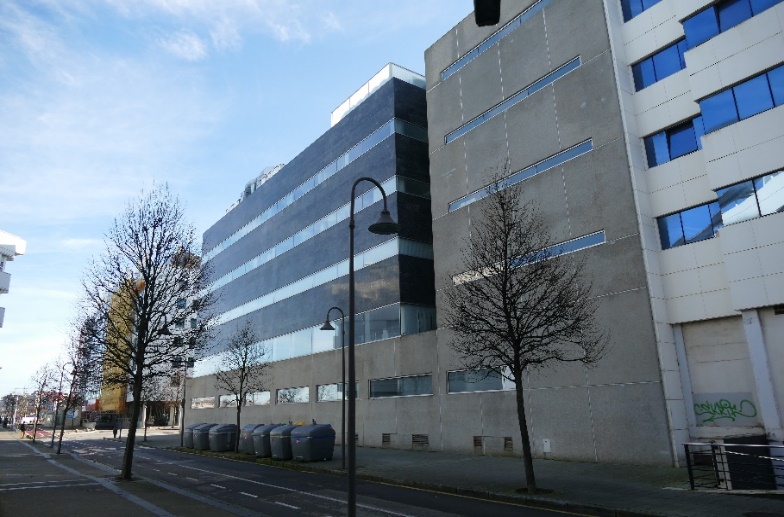 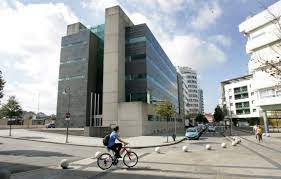 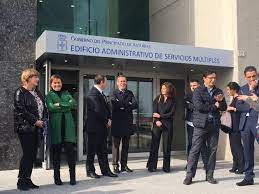 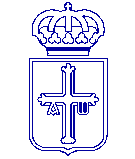 Gobierno del Principado de Asturias
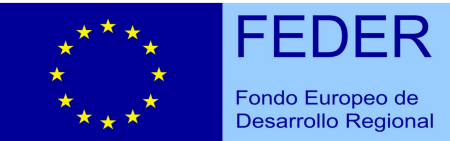 EDIFICIO ADMINISTRATIVO DE SERVICIOS MÚLTIPLES DE GIJÓN
Difusión (V): Ficha del sistema de información de proyectos cofinanciados
TITULO DE LA OPERACIÓN: 
Adecuación de edificio en la Avenida Juan Carlos I en Gijón para edificio administrativo de bajo consumo energético (expediente  OB-01/16) 
DATOS PRINCIPALES: 
Coste de la operación: 2.849.764,15 € 
Cofinanciación FEDER: 80 % 
BREVE DESCRIPCIÓN DEL PROYECTO 
El proyecto consiste en la rehabilitación integral de los antiguos juzgados situados en la zona de Poniente, Gijón, para su uso como edificio administrativo de la Administración del Principado de Asturias
La adecuación implica la redistribución interior de los espacios, adaptándolos a los nuevos usos administrativos que se demandan, nuevas instalaciones térmicas y de ventilación, mejora de la accesibilidad, seguridad contra el fuego y cambio completo de las carpinterías de aluminio de la fachada 
OBJETIVOS Y RESULTADOS PREVISTOS 
El objetivo primordial es conseguir agrupar en una única sede varios de los servicios de la administración que ahora mismo se encuentran dispersos en diferentes ubicaciones dentro de la Villa de Gijón, para que de esta manera la ciudadanía se aproveche de la eficiencia derivada de un agrupamiento de servicios, lo cual redunda en un ahorro claro de los costes y tiempos de las gestiones a realizar. Por otro lado, aprovechando la rehabilitación integral del inmueble, donde prácticamente se cambia todo excepto la estructura y la cimentación, se diseñan unas estrategias de ahorro de eficiencia energética mejorando los aislamientos de fachada, la eficiencia de las máquinas de climatización, la reducción de los consumos a través de iluminación led y una mejora completa de la seguridad de utilización y contra el fuego
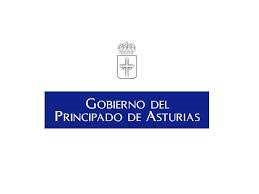 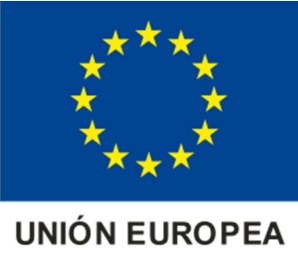 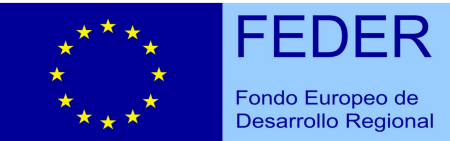 EDIFICIO ADMINISTRATIVO DE SERVICIOS MÚLTIPLES DE GIJÓN
Innovación (I)
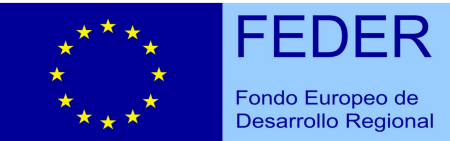 EDIFICIO ADMINISTRATIVO DE SERVICIOS MÚLTIPLES DE GIJÓN
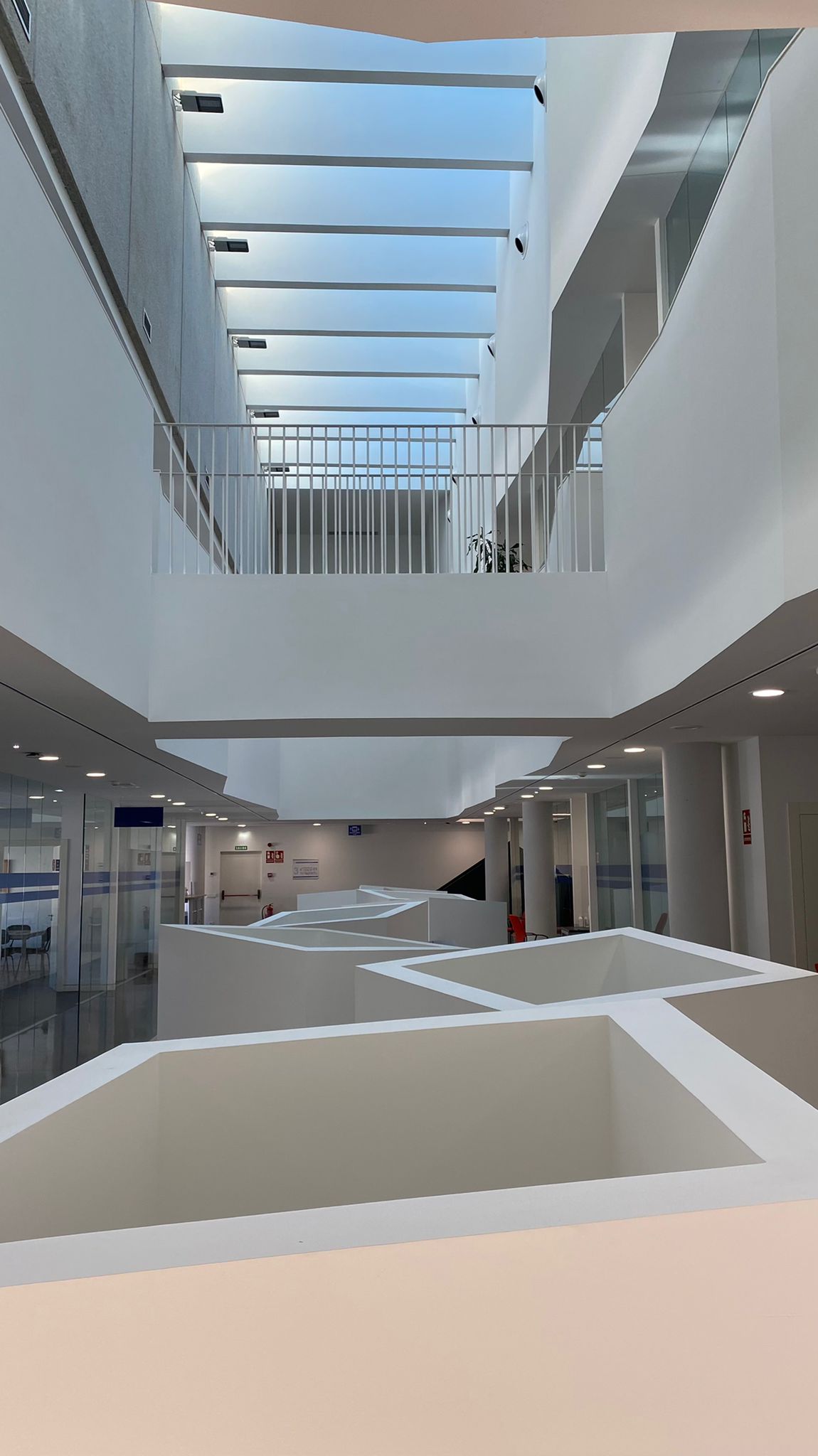 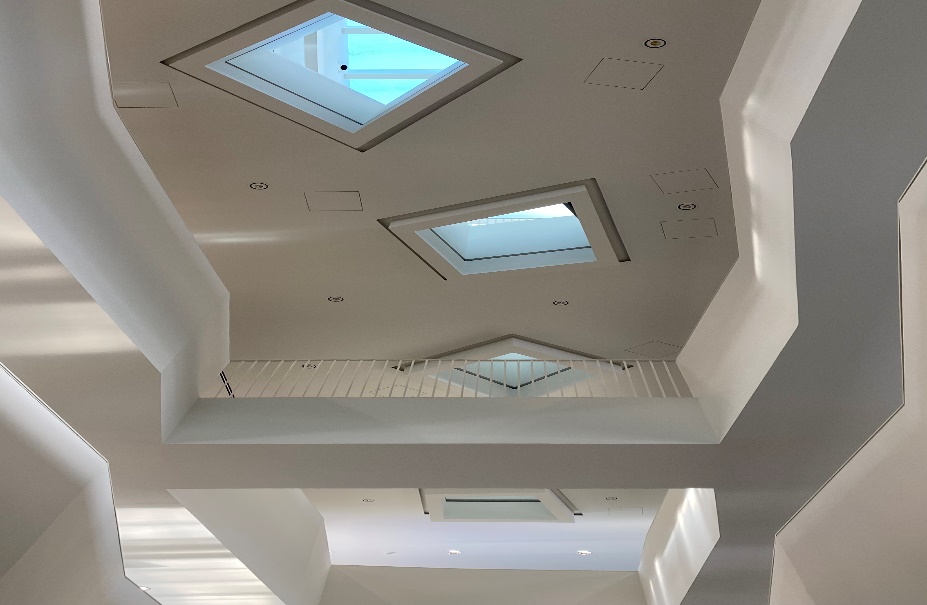 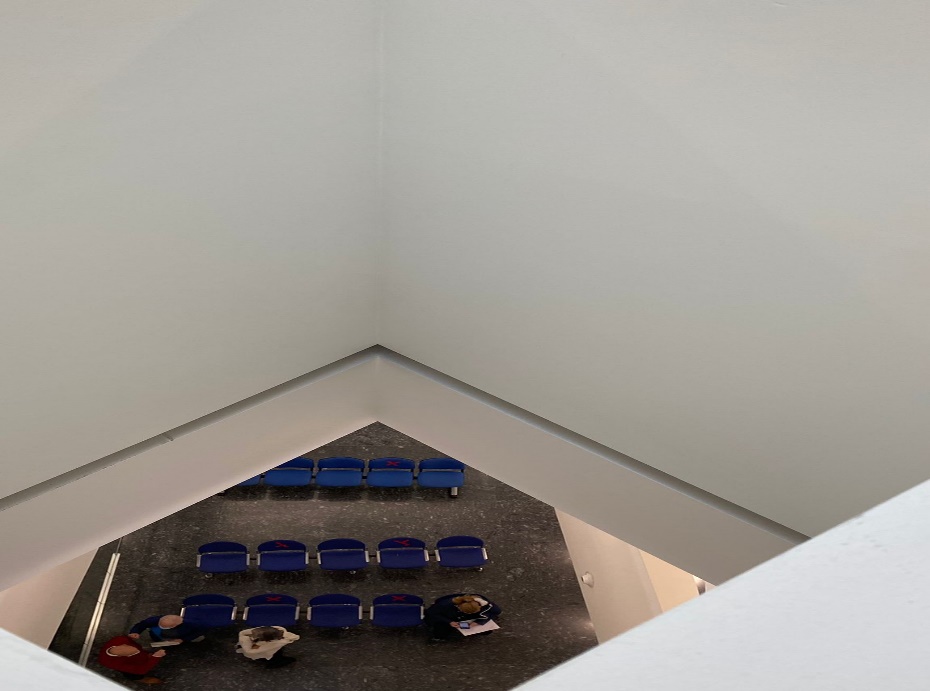 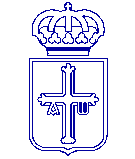 Gobierno del Principado de Asturias
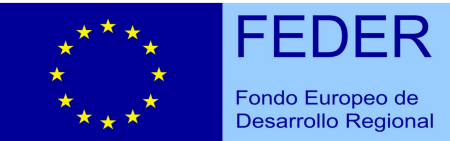 EDIFICIO ADMINISTRATIVO DE SERVICIOS MÚLTIPLES DE GIJÓN
Innovación (II)
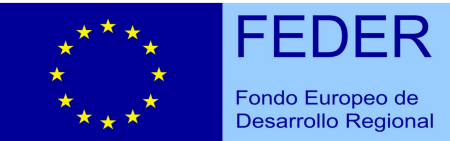 EDIFICIO ADMINISTRATIVO DE SERVICIOS MÚLTIPLES DE GIJÓN
Innovación (III)
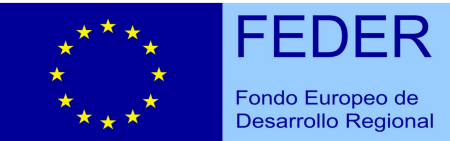 EDIFICIO ADMINISTRATIVO DE SERVICIOS MÚLTIPLES DE GIJÓN
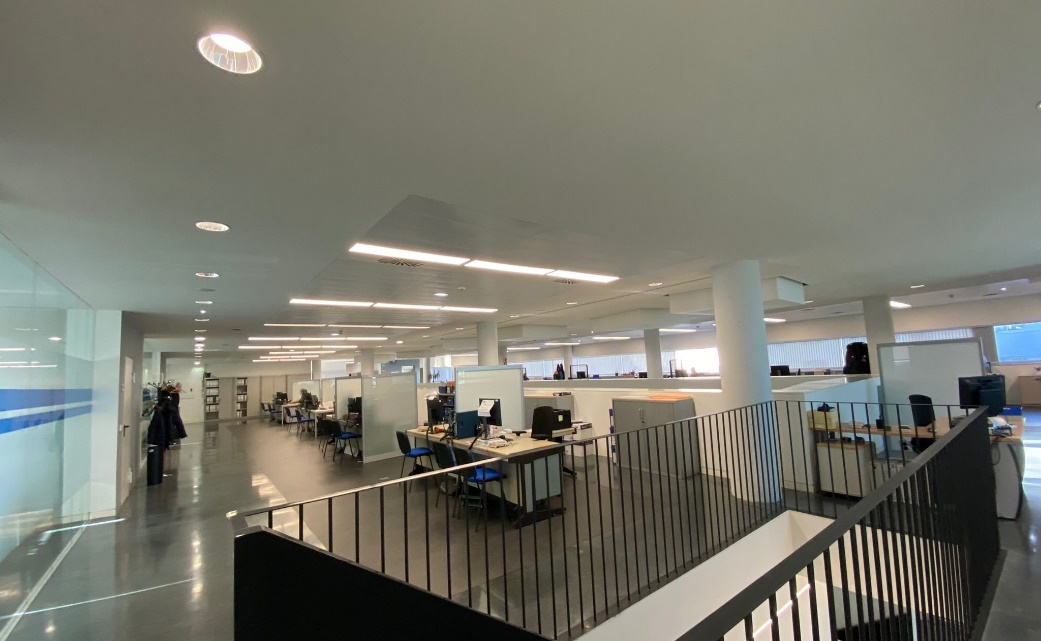 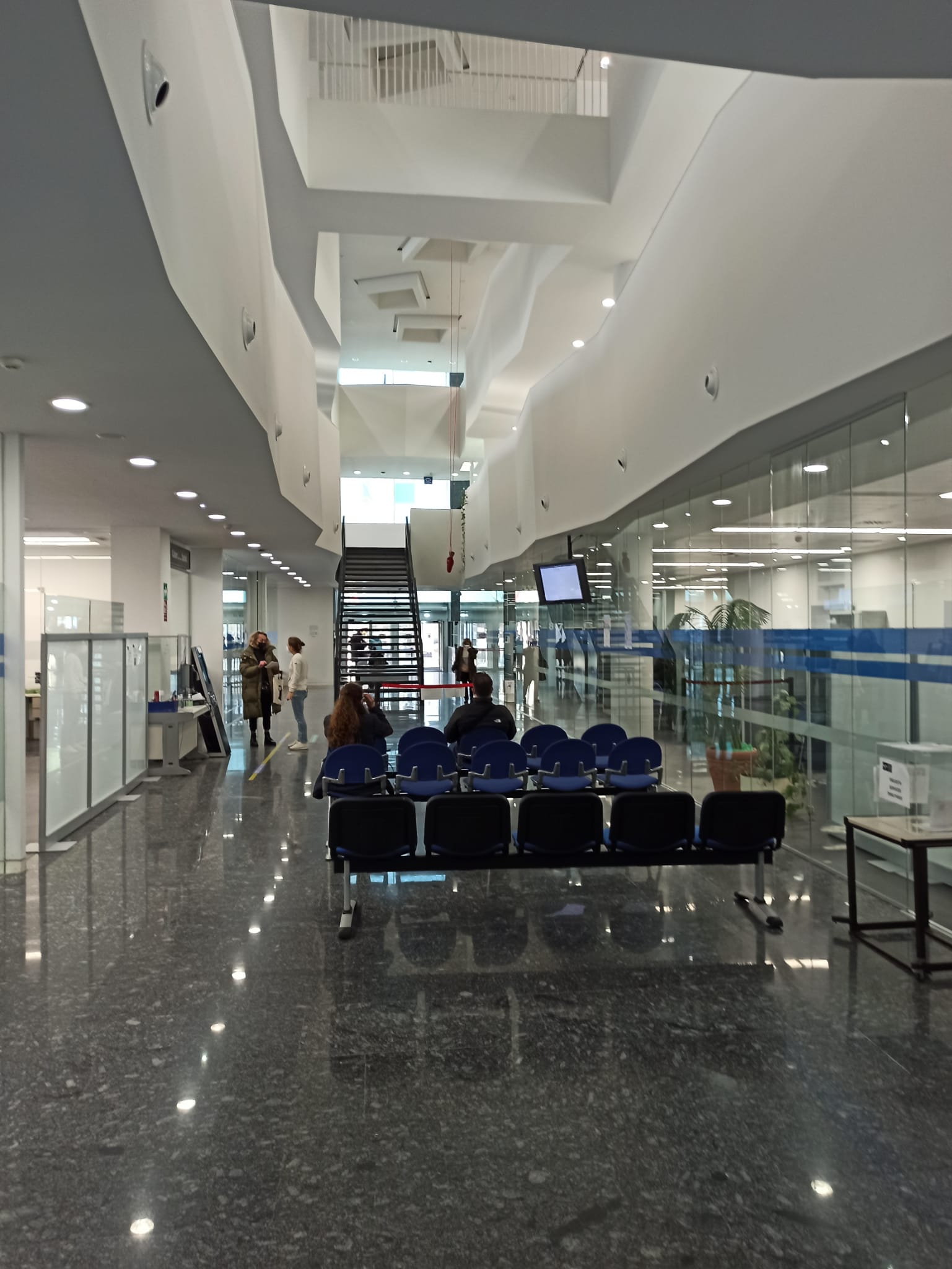 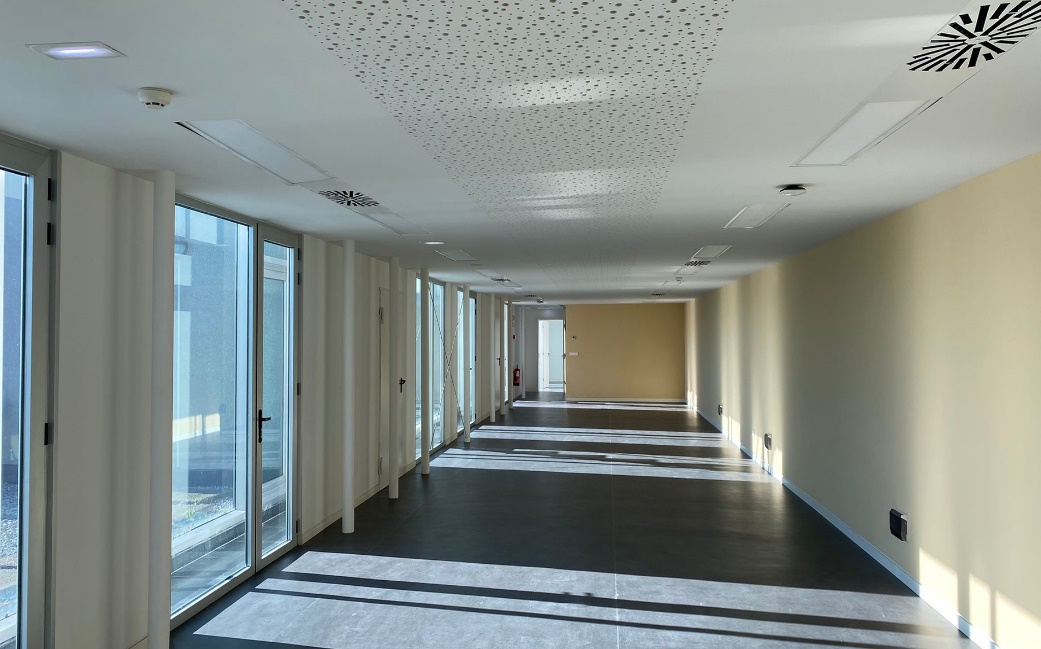 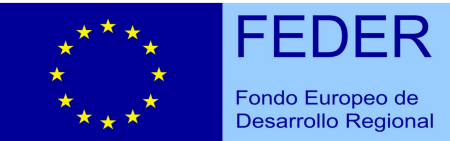 EDIFICIO ADMINISTRATIVO DE SERVICIOS MÚLTIPLES DE GIJÓN
Adecuación a objetivos
Conseguir una mejora en la atención de los servicios públicos administrativos a la ciudadanía de Gijón
Conseguir una mejora de la eficiencia energética del edificio
Reducción de los costes de energía: 80.000 € anuales
Mejora de servicios a la ciudadanía
Siete servicios ubicados en el inmueble
Espacios más eficientes y condiciones mejores para el más de un centenar de personas empleadas que atienden a más de 130.000 ciudadanos anuales
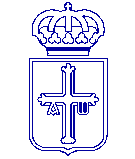 Gobierno del Principado de Asturias
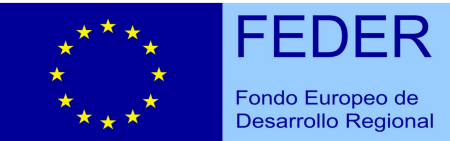 EDIFICIO ADMINISTRATIVO DE SERVICIOS MÚLTIPLES DE GIJÓN
Sostenibilidad ambiental
Integración del edificio en el entorno
Aprovechamiento de luz natural y reducción del consumo energético
Mayor concienciación y sensibilización del personal que trabaja en las instalaciones
Mejora de la percepción de la ciudadanía del compromiso de la administración pública con la sostenibilidad
Sinergias con otras políticas
Estrategia Española de Cambio Climático y Energía Limpia
Plan de Acción Nacional de Energías Renovables de España
Estrategia Europea de Adaptación al Cambio Climático
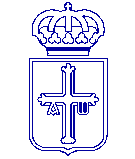 Gobierno del Principado de Asturias
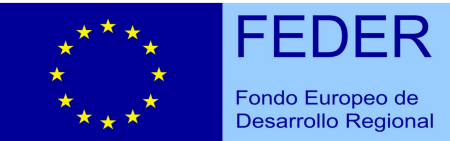 EDIFICIO ADMINISTRATIVO DE SERVICIOS MÚLTIPLES DE GIJÓN
Resolución problemas servicios públicos (I)
El inmueble, tras la reforma, alberga servicios muy diversos de competencia autonómica, antes dispersos por la ciudad
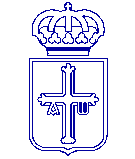 Gobierno del Principado de Asturias
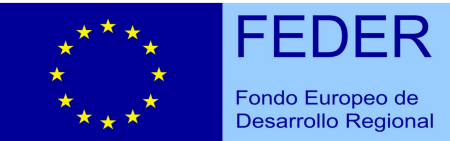 EDIFICIO ADMINISTRATIVO DE SERVICIOS MÚLTIPLES DE GIJÓN
Resolución problemas servicios públicos (II)
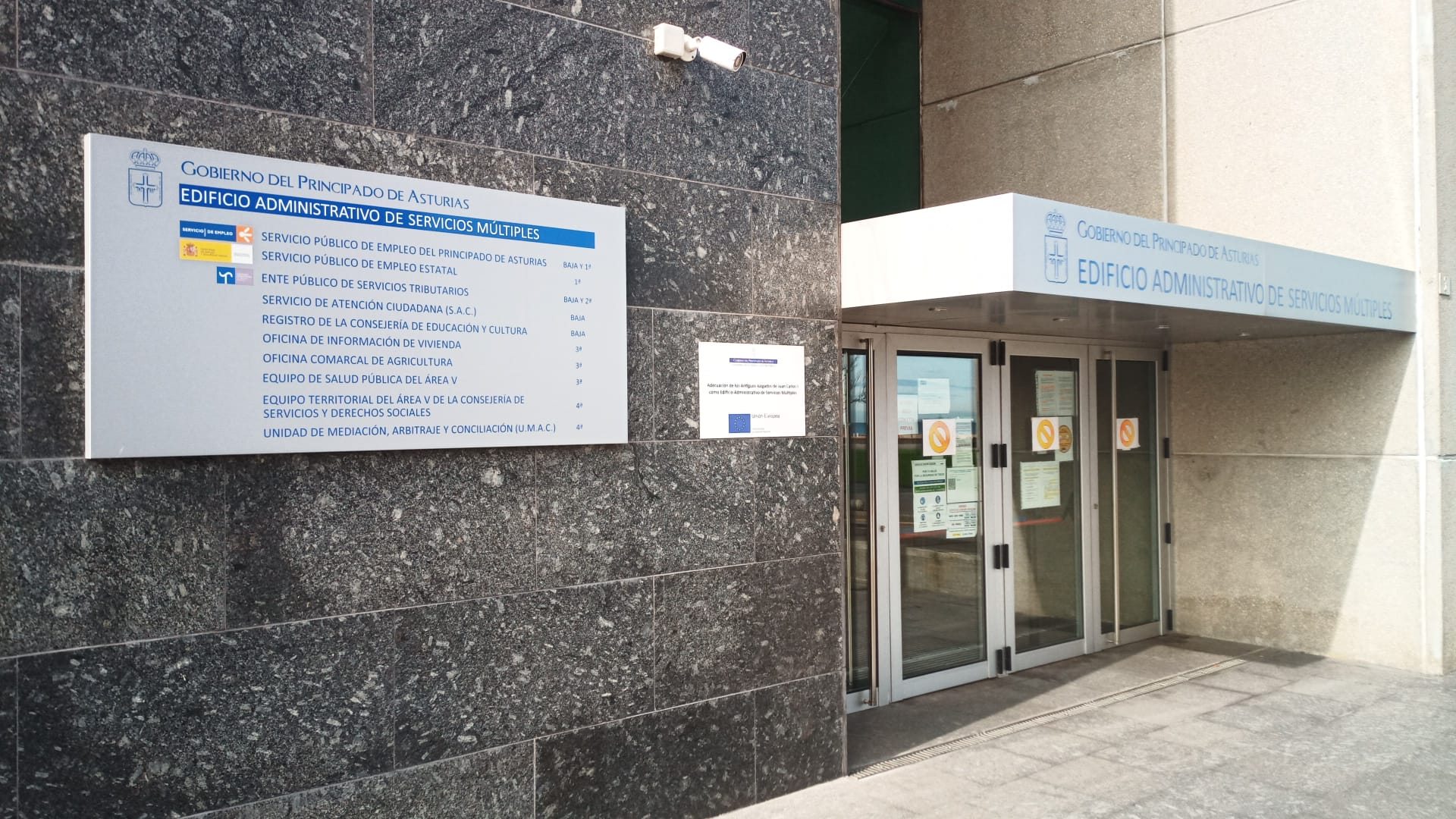 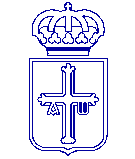 Gobierno del Principado de Asturias
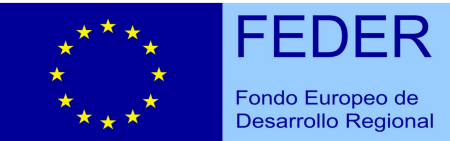 EDIFICIO ADMINISTRATIVO DE SERVICIOS MÚLTIPLES DE GIJÓN
Resolución problemas servicios públicos (III)
Recuperación integral de la franja costera oeste de la ciudad, zona industrial degradada: Playa de Poniente, Museo del Ferrocarril, Acuario…
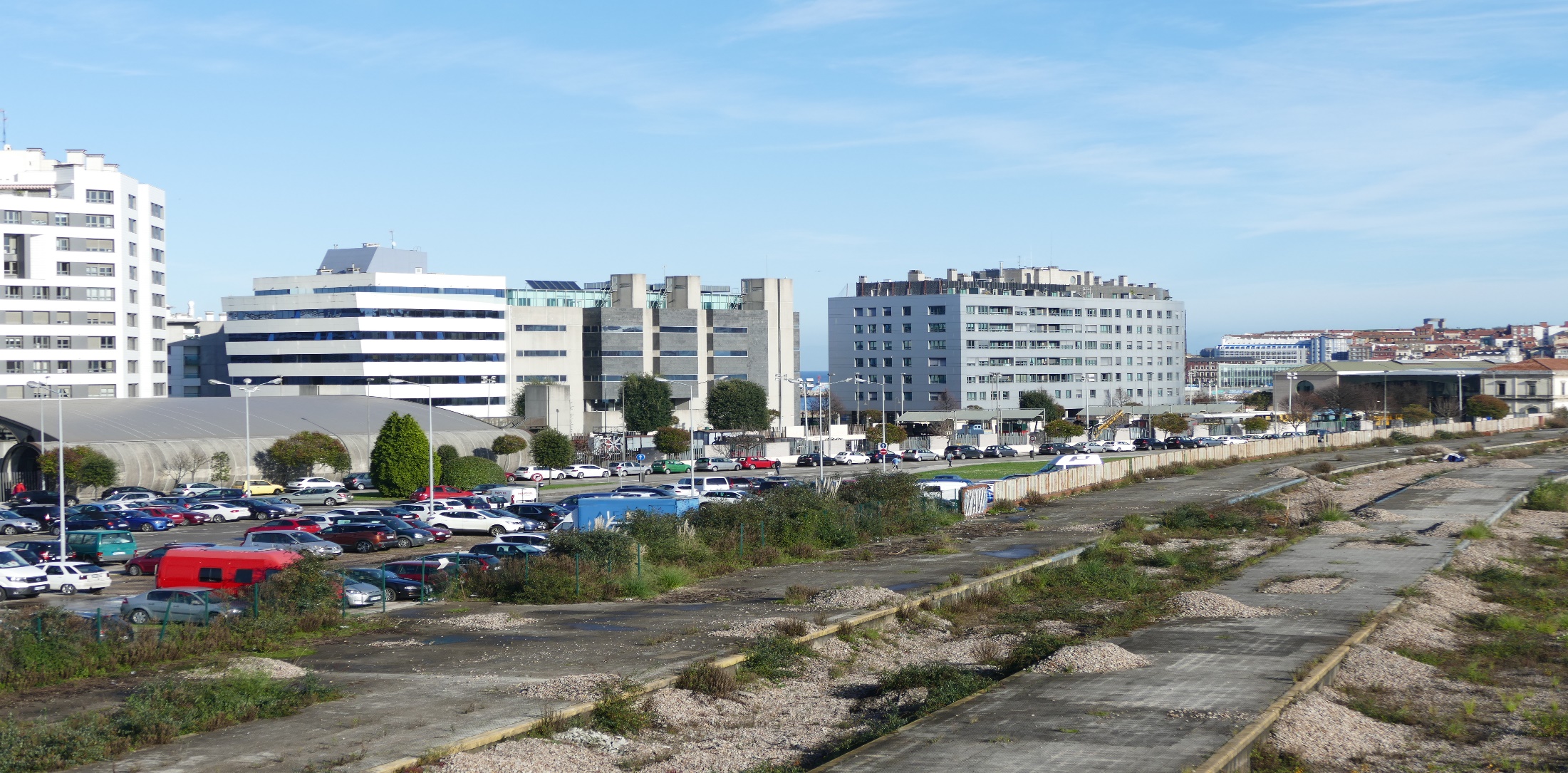 Edificios residenciales
Playa de Poniente
Edificio administrativo
Casco antiguo. Cimadevilla
Museo del Ferrocarril
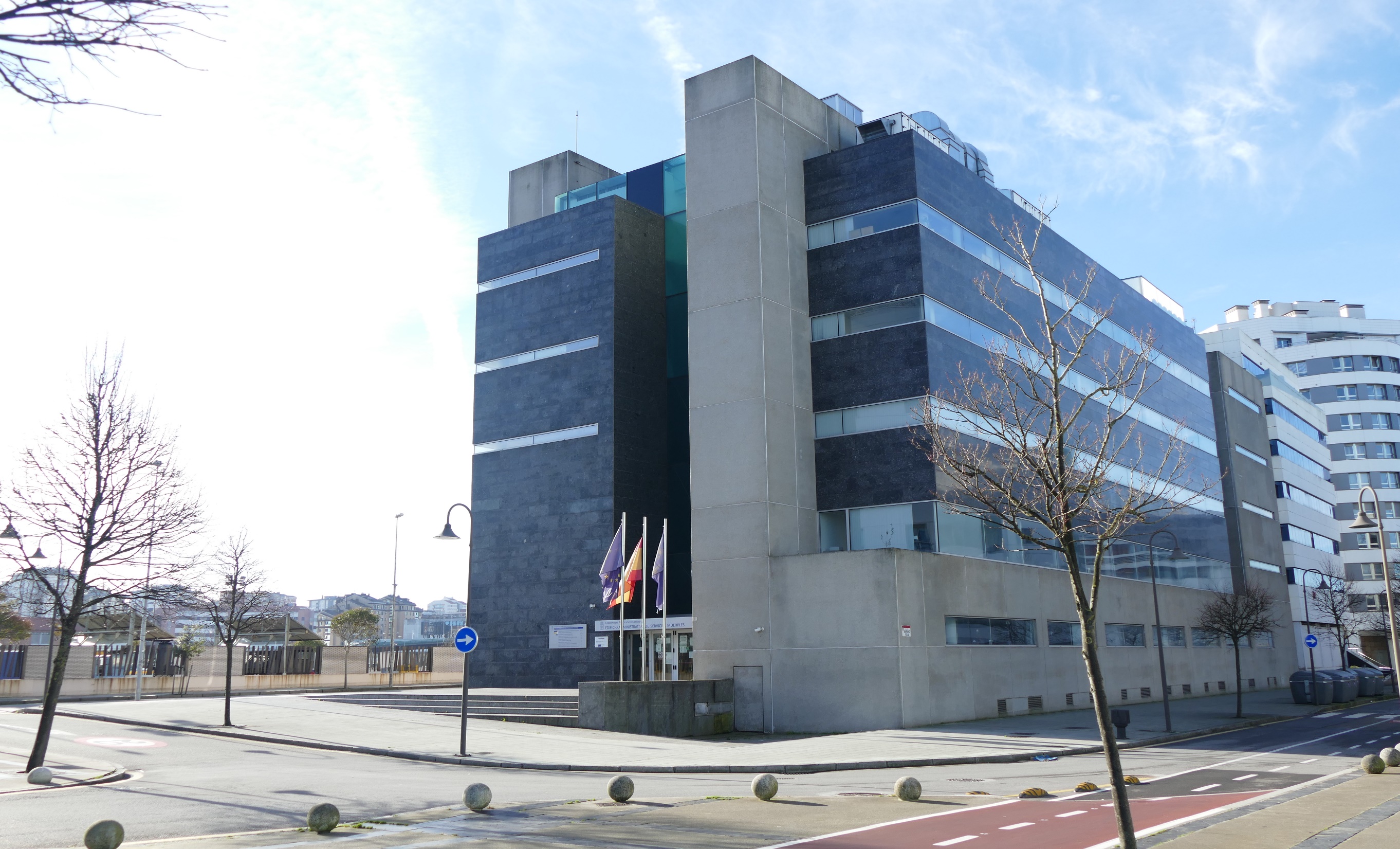 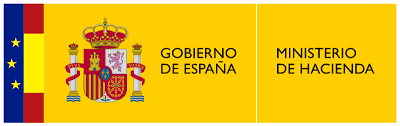 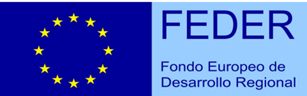 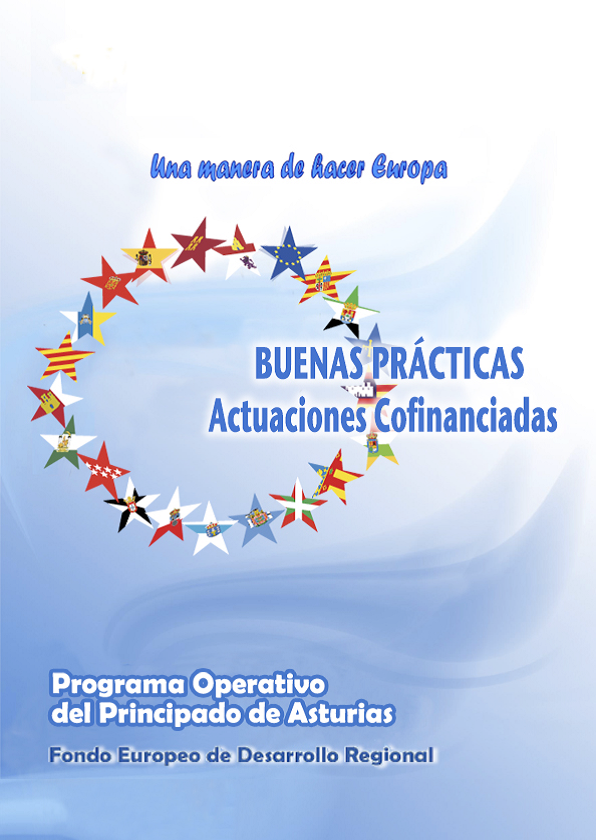 EDIFICIO ADMINISTRATIVO DE SERVICIOS MÚLTIPLES DE GIJÓN
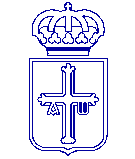 Gobierno del Principado de Asturias
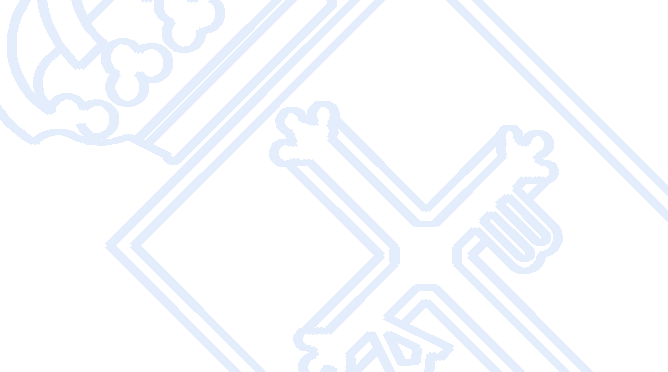 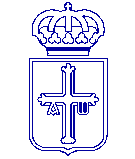 Gobierno del Principado de Asturias
EDIFICIO ADMINISTRATIVO DE SERVICIOS MULTIPLES
EDIFICIO ADMINISTRATIVO DE SERVICIOS MÚLTIPLES
B
VIAS
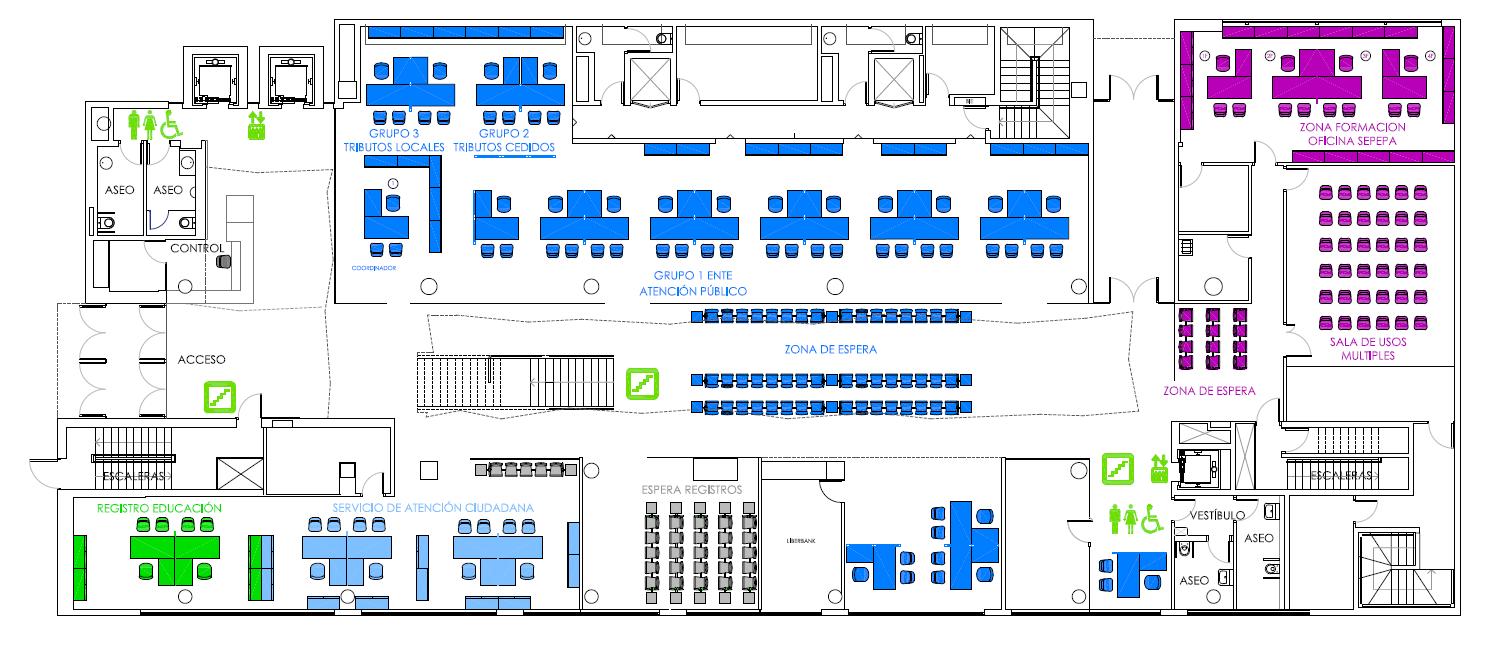 USTED ESTÁ AQUÍ
PLAYA
PLANTA BAJA
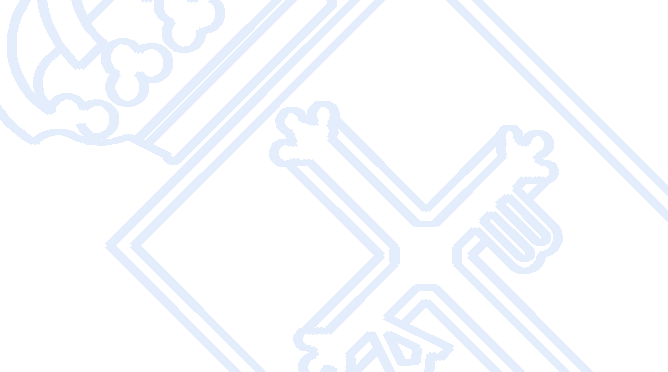 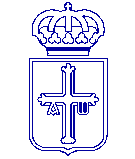 Gobierno del Principado de Asturias
EDIFICIO ADMINISTRATIVO DE SERVICIOS MULTIPLES
EDIFICIO ADMINISTRATIVO DE SERVICIOS MÚLTIPLES
Servicio Público de Empleo del Principado de Asturias  (SEPEPA)
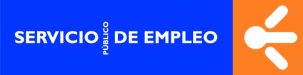 B
VIAS
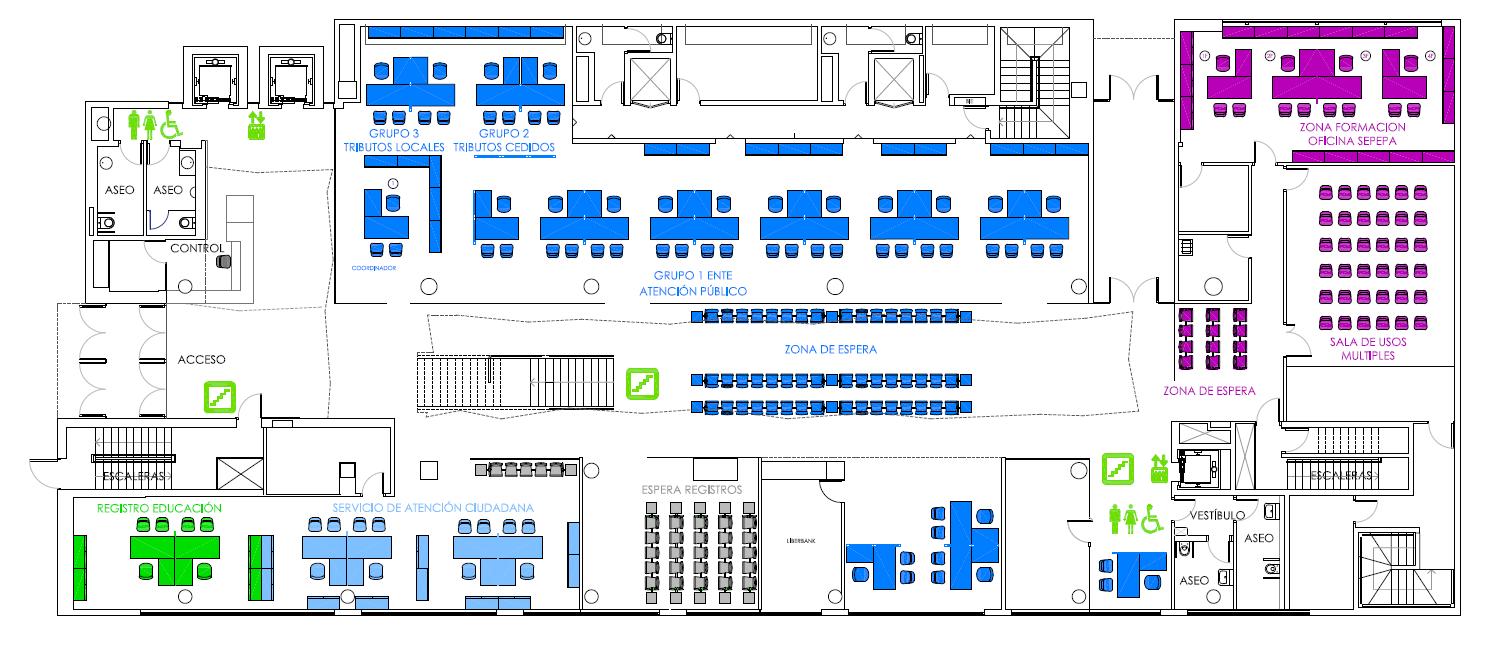 USTED ESTÁ AQUÍ
PLAYA
PLANTA BAJA
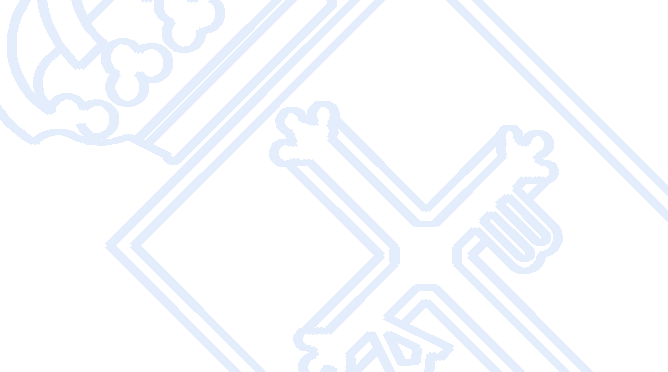 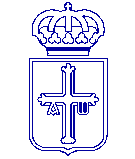 Gobierno del Principado de Asturias
EDIFICIO ADMINISTRATIVO DE SERVICIOS MULTIPLES
EDIFICIO ADMINISTRATIVO DE SERVICIOS MÚLTIPLES
Ente Público de Servicios Tributarios
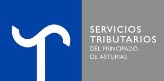 B
VIAS
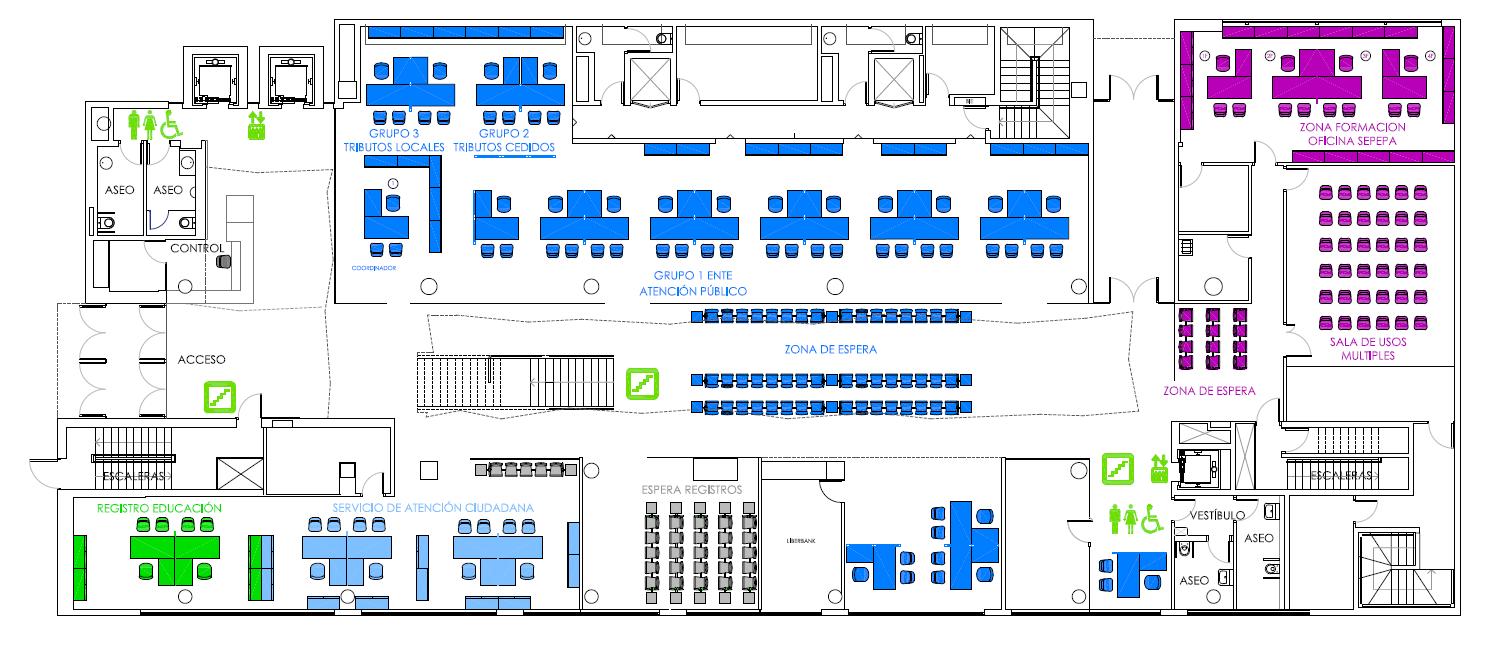 USTED ESTÁ AQUÍ
PLAYA
PLANTA BAJA
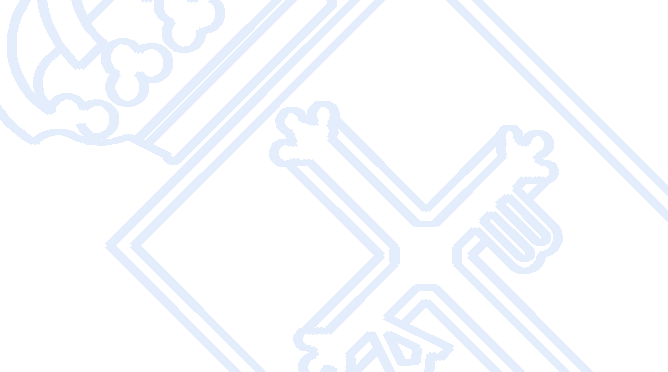 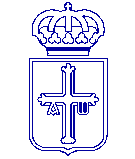 Gobierno del Principado de Asturias
EDIFICIO ADMINISTRATIVO DE SERVICIOS MULTIPLES
EDIFICIO ADMINISTRATIVO DE SERVICIOS MÚLTIPLES
Zona Espera Ente Público de Servicios Tributarios
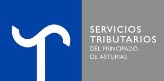 B
VIAS
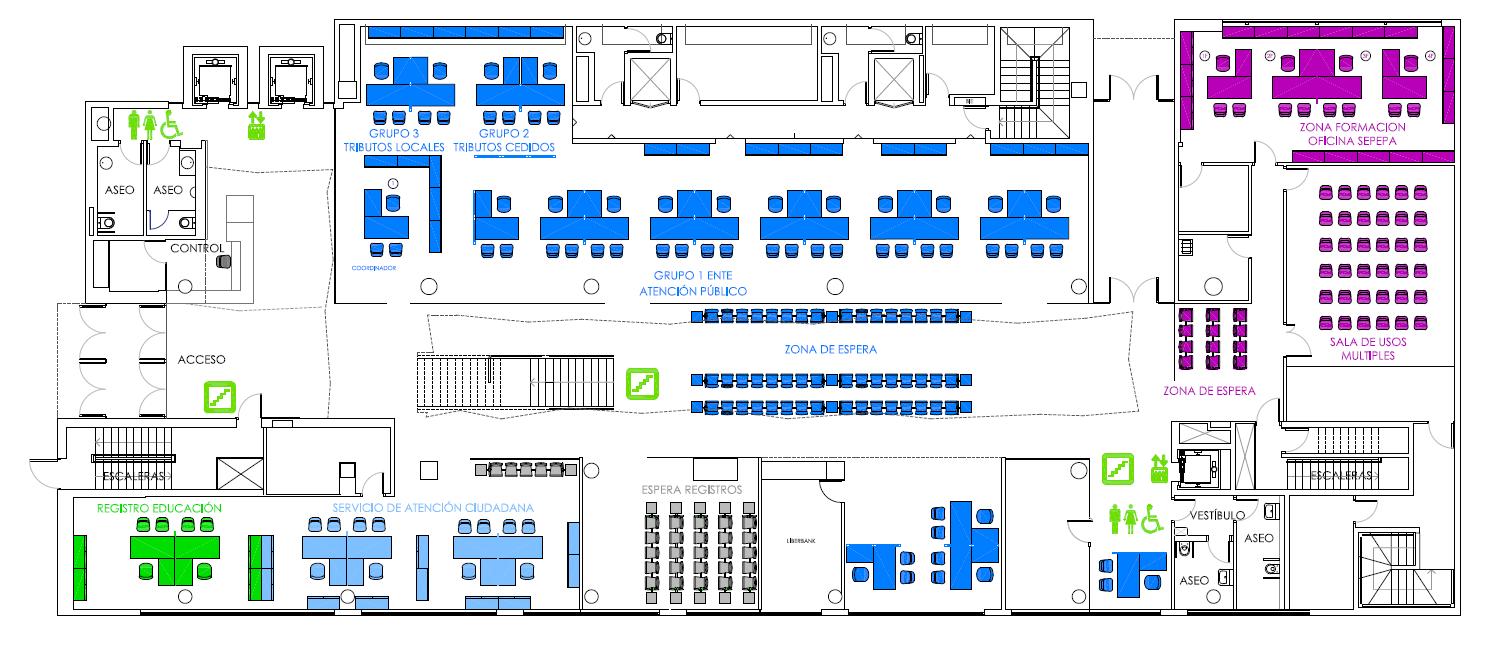 USTED ESTÁ AQUÍ
PLAYA
PLANTA BAJA
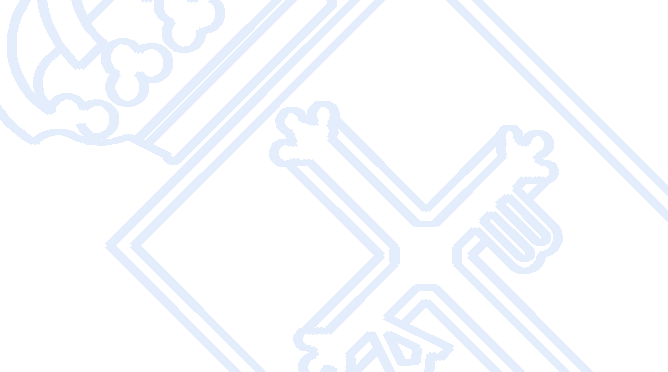 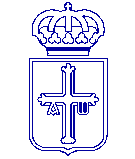 Gobierno del Principado de Asturias
EDIFICIO ADMINISTRATIVO DE SERVICIOS MULTIPLES
EDIFICIO ADMINISTRATIVO DE SERVICIOS MÚLTIPLES
Servicio de Atención Ciudadana  (S.A.C.)
B
VIAS
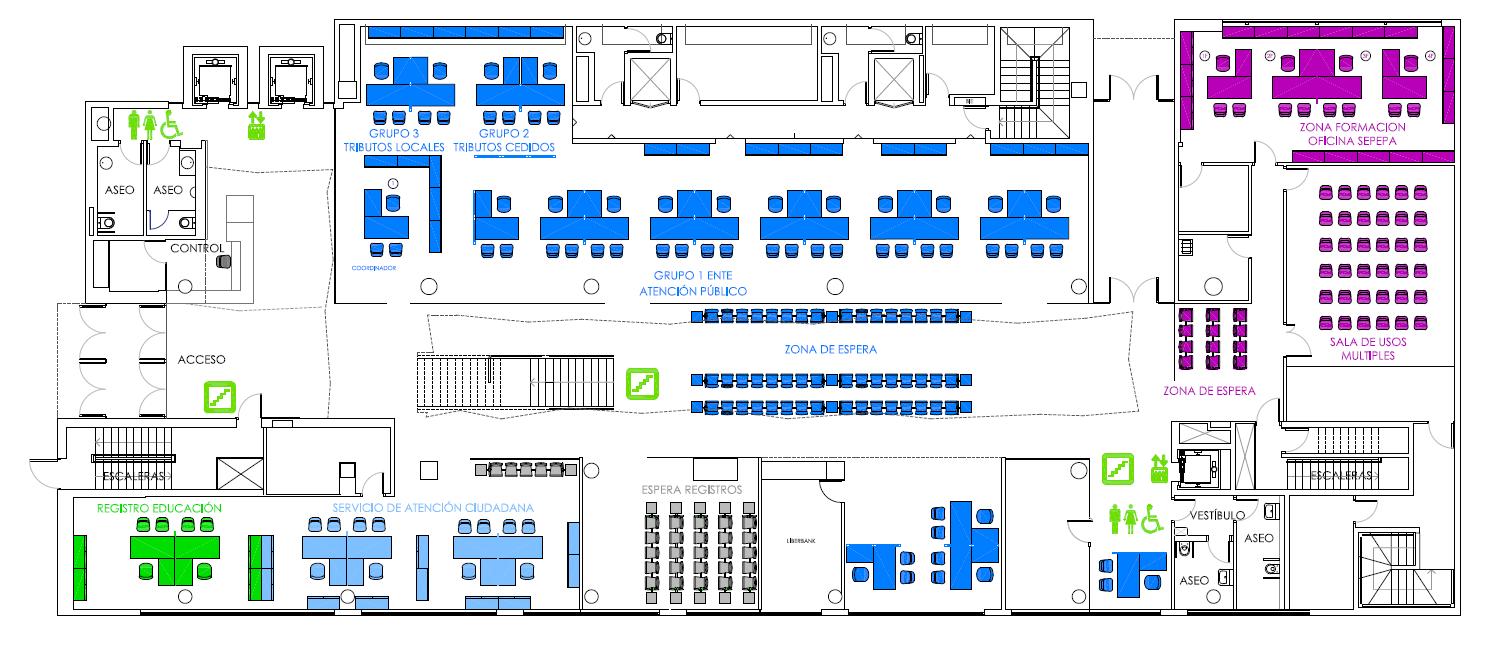 USTED ESTÁ AQUÍ
PLAYA
PLANTA BAJA
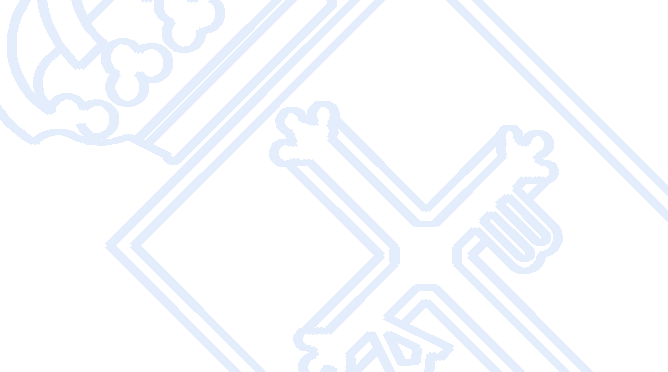 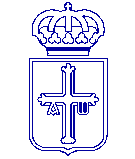 Gobierno del Principado de Asturias
EDIFICIO ADMINISTRATIVO DE SERVICIOS MULTIPLES
EDIFICIO ADMINISTRATIVO DE SERVICIOS MÚLTIPLES
Registro de la Consejería de Educación y Cultura
B
VIAS
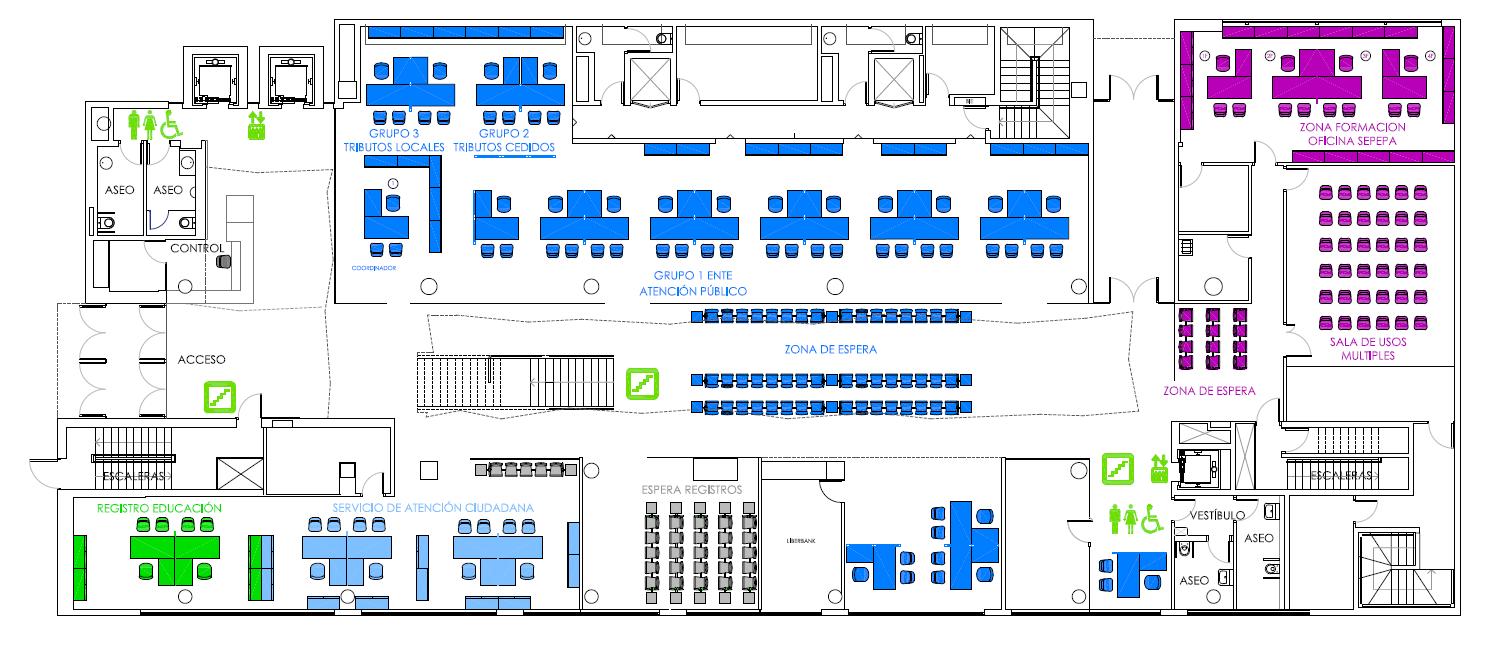 USTED ESTÁ AQUÍ
PLAYA
PLANTA BAJA
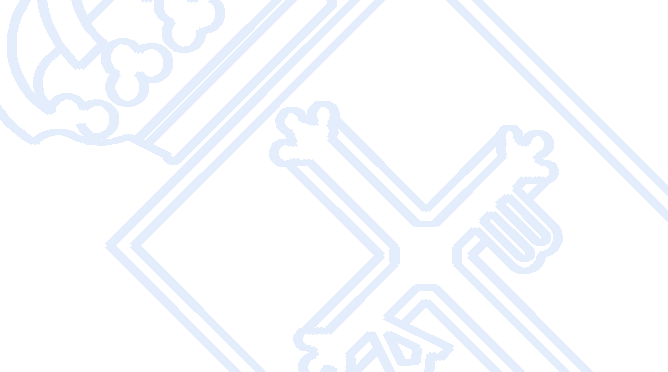 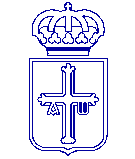 Gobierno del Principado de Asturias
EDIFICIO ADMINISTRATIVO DE SERVICIOS MULTIPLES
EDIFICIO ADMINISTRATIVO DE SERVICIOS MÚLTIPLES
Zona Espera Registros
B
VIAS
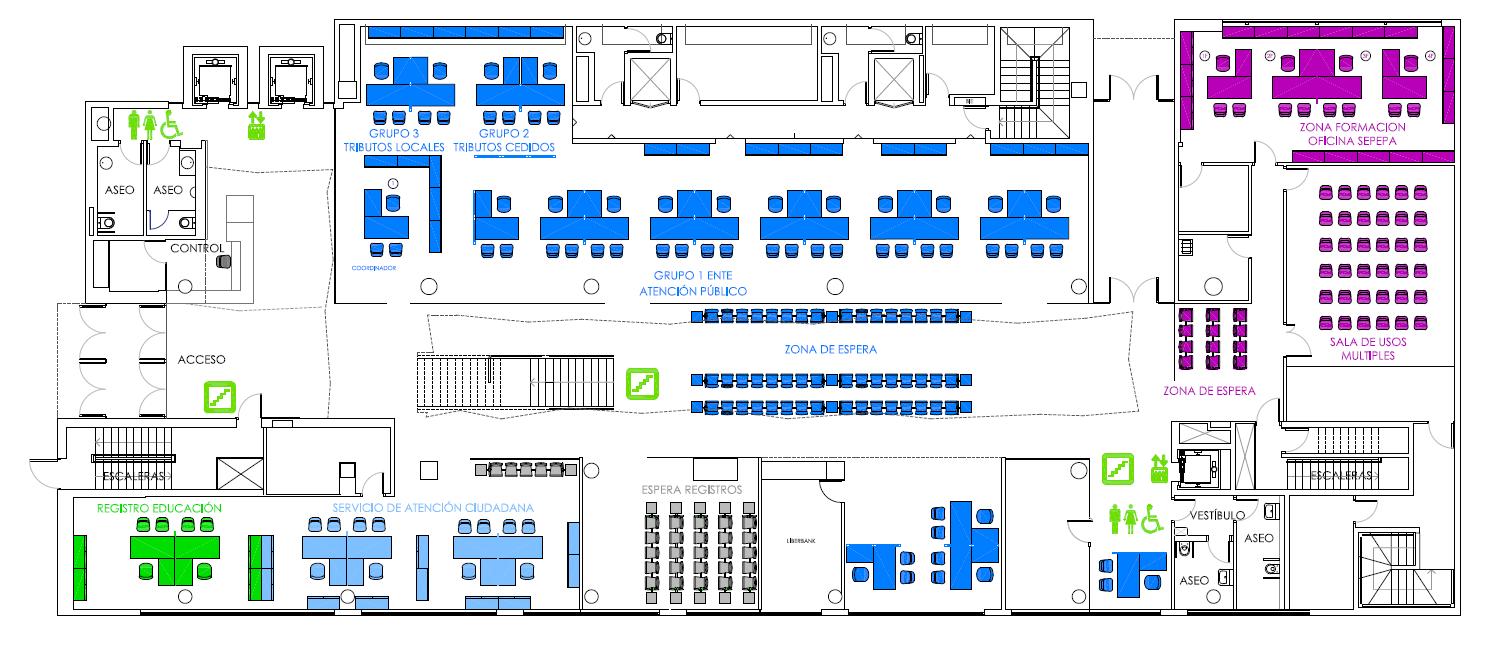 USTED ESTÁ AQUÍ
PLAYA
PLANTA BAJA
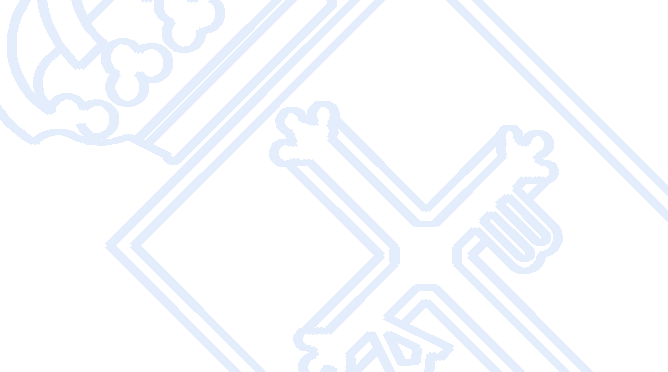 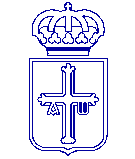 Gobierno del Principado de Asturias
EDIFICIO ADMINISTRATIVO DE SERVICIOS MULTIPLES
EDIFICIO ADMINISTRATIVO DE SERVICIOS MÚLTIPLES
B
VIAS
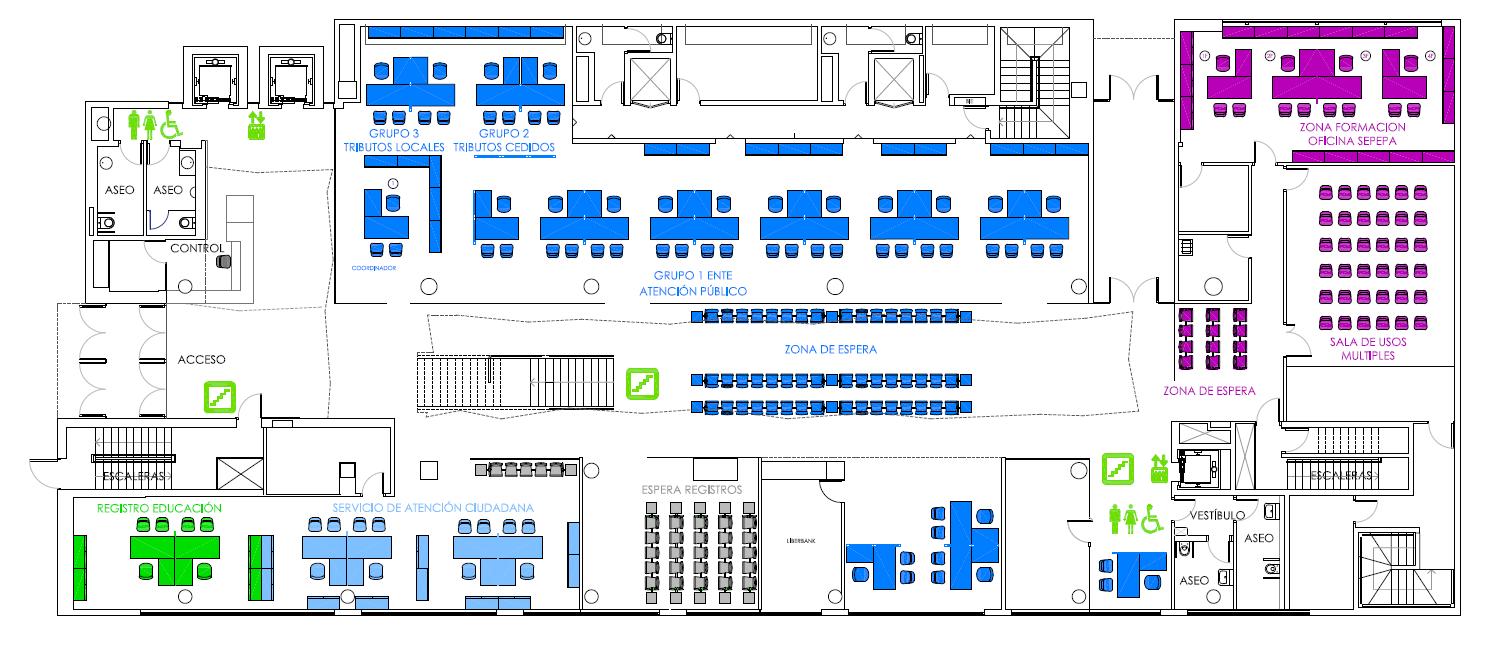 USTED ESTÁ AQUÍ
PLAYA
PLANTA BAJA
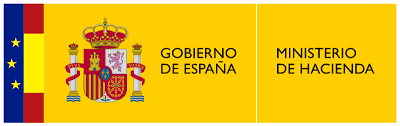 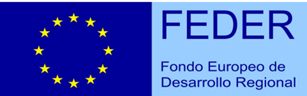 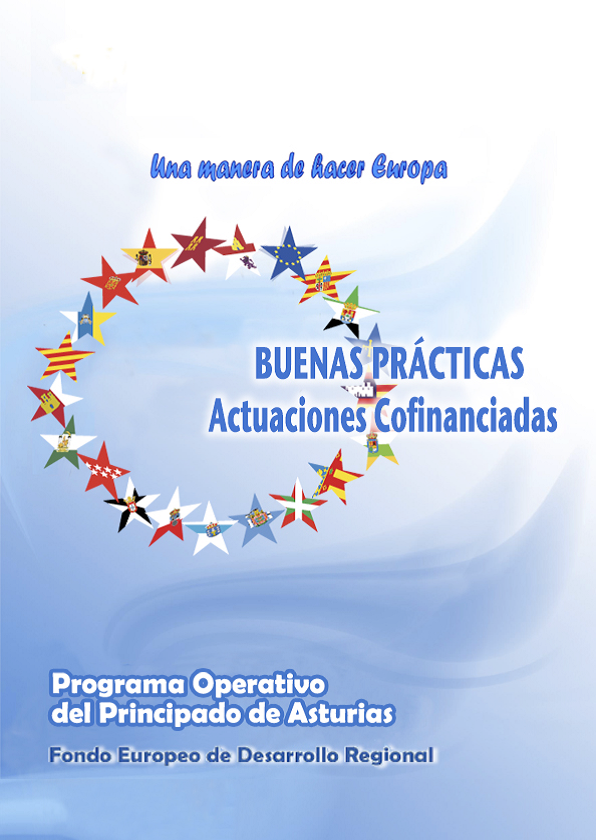 EDIFICIO ADMINISTRATIVO DE SERVICIOS MÚLTIPLES DE GIJÓN
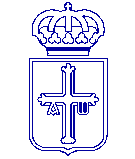 Gobierno del Principado de Asturias